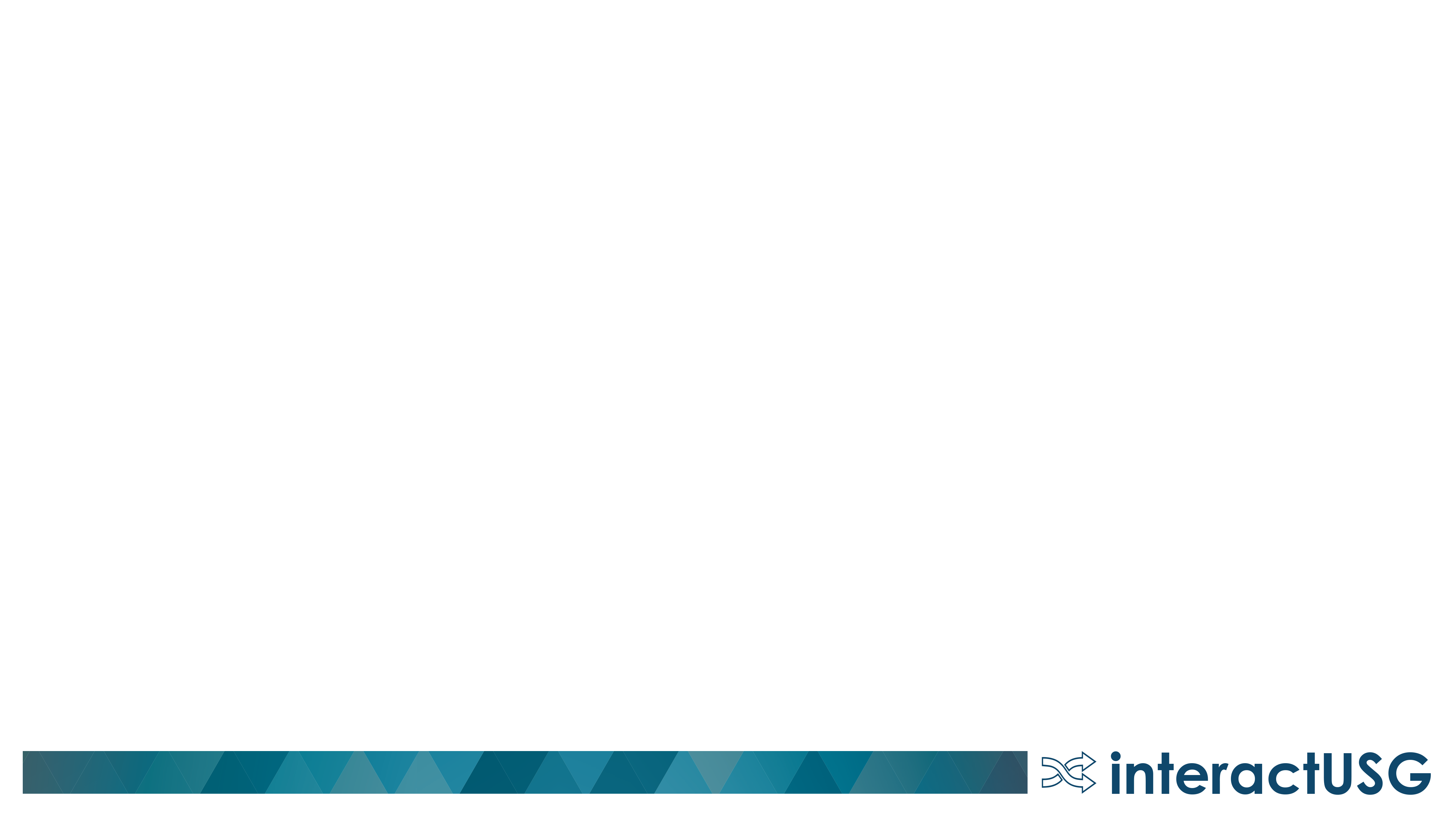 Interacting with PeopleSoft Travel & Expenses
Kate Smith and Kristi Bradshaw
Information Technology Services
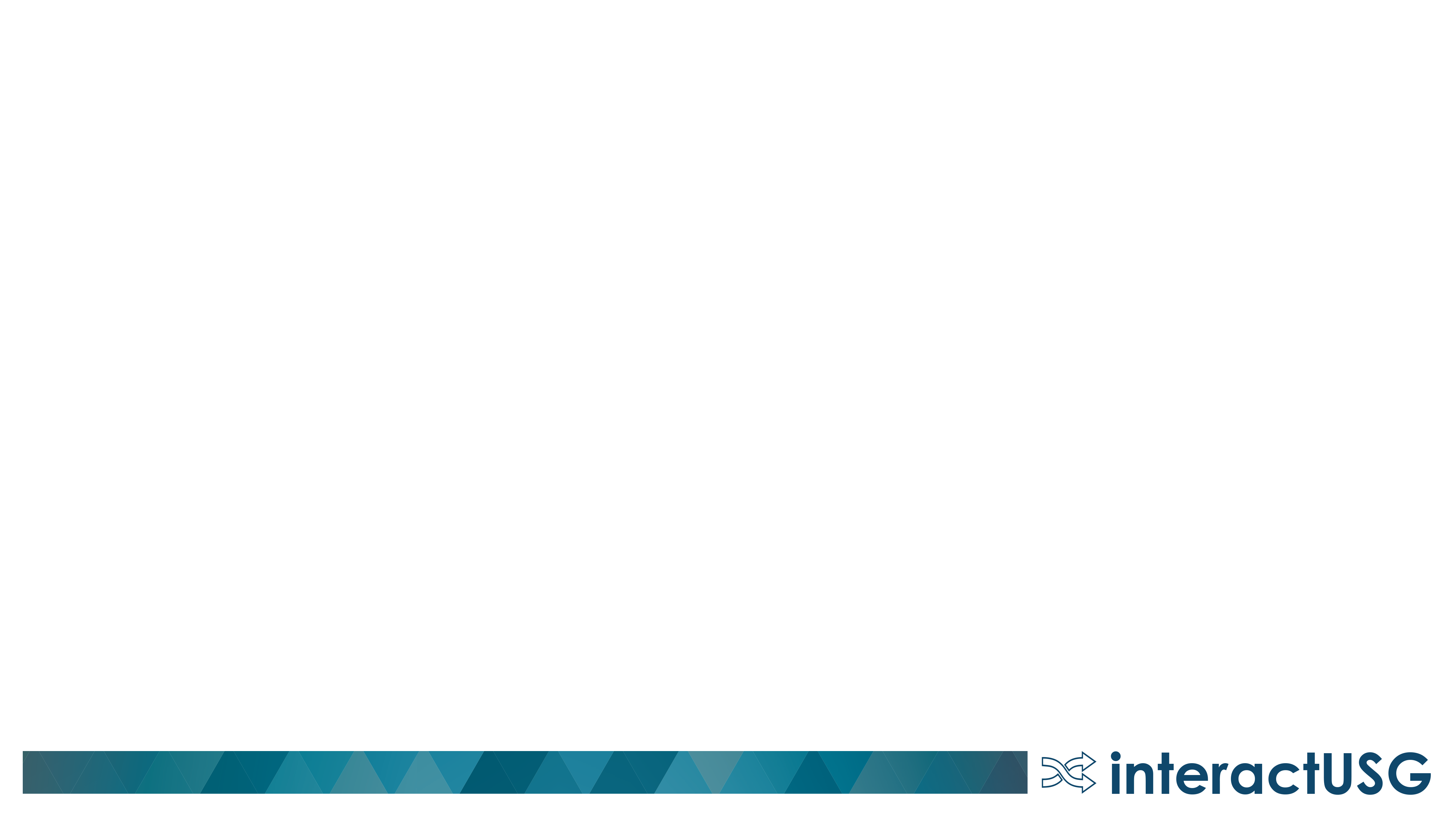 Travel and Expense Support
Kate Smith
Kate joined ITS in 2012 supporting the Travel and Expense module and is transitioning to the General Ledger and Commitment Control modules. Prior to joining ITS, she served in various roles in consumer banking and college administration. Kate received a Bachelor of Arts degree in Business Administration from Piedmont College.
Kristi Bradshaw
Kristi has been employed with ITS for over 3 years. She has supported the General Ledger and Commitment Control modules and is transitioning to the Travel and Expense module.  Prior to joining ITS, Kristi spent over 20 years in the banking industry, serving in various roles.
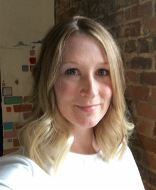 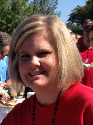 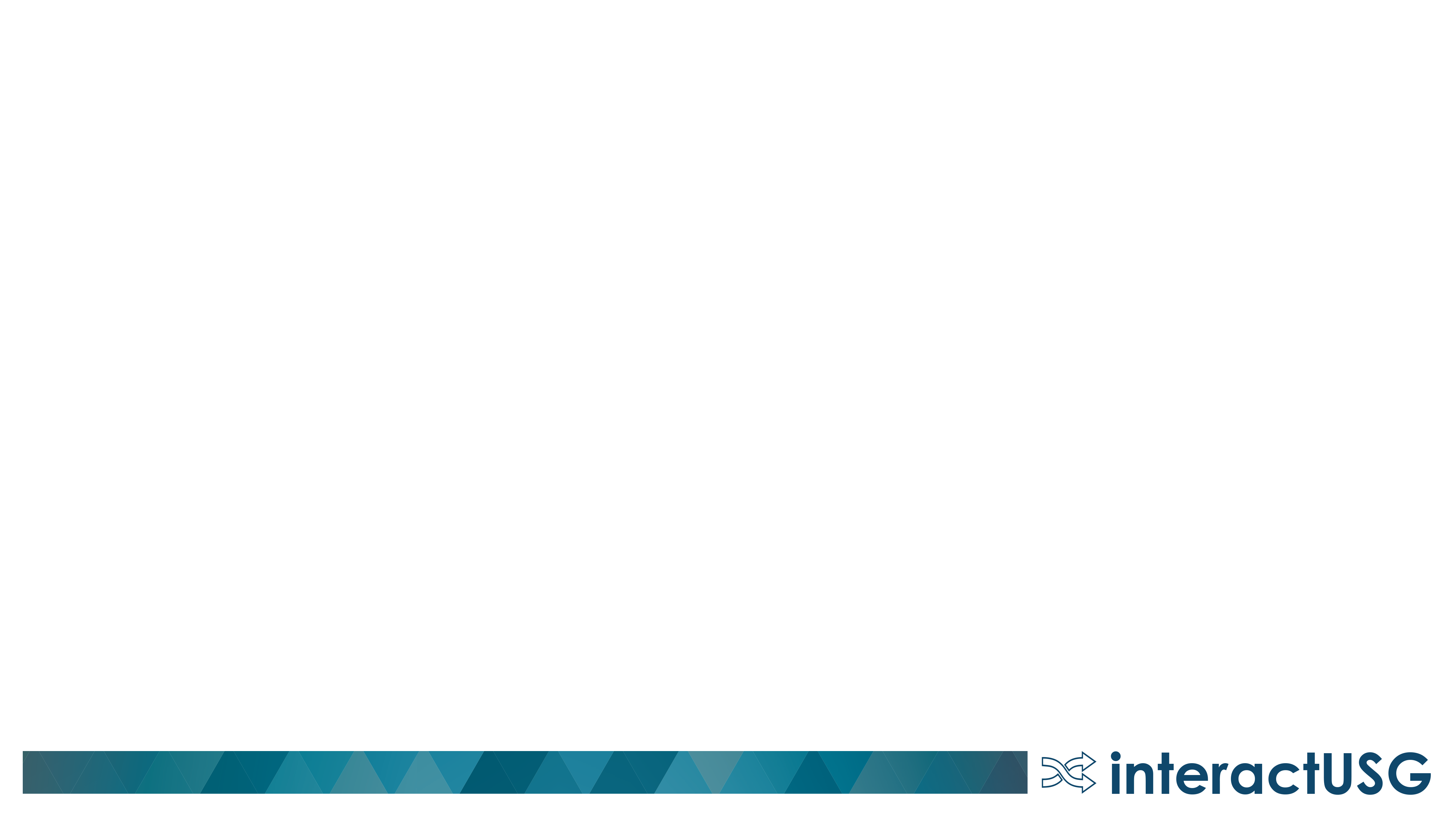 Annual Maintenance Release 5.40 Updates
Introducing Classic Plus pages

Hybrid between existing Classic and Fluid

Classic Plus present throughout Travel and Expenses

Slightly different look but same page layout
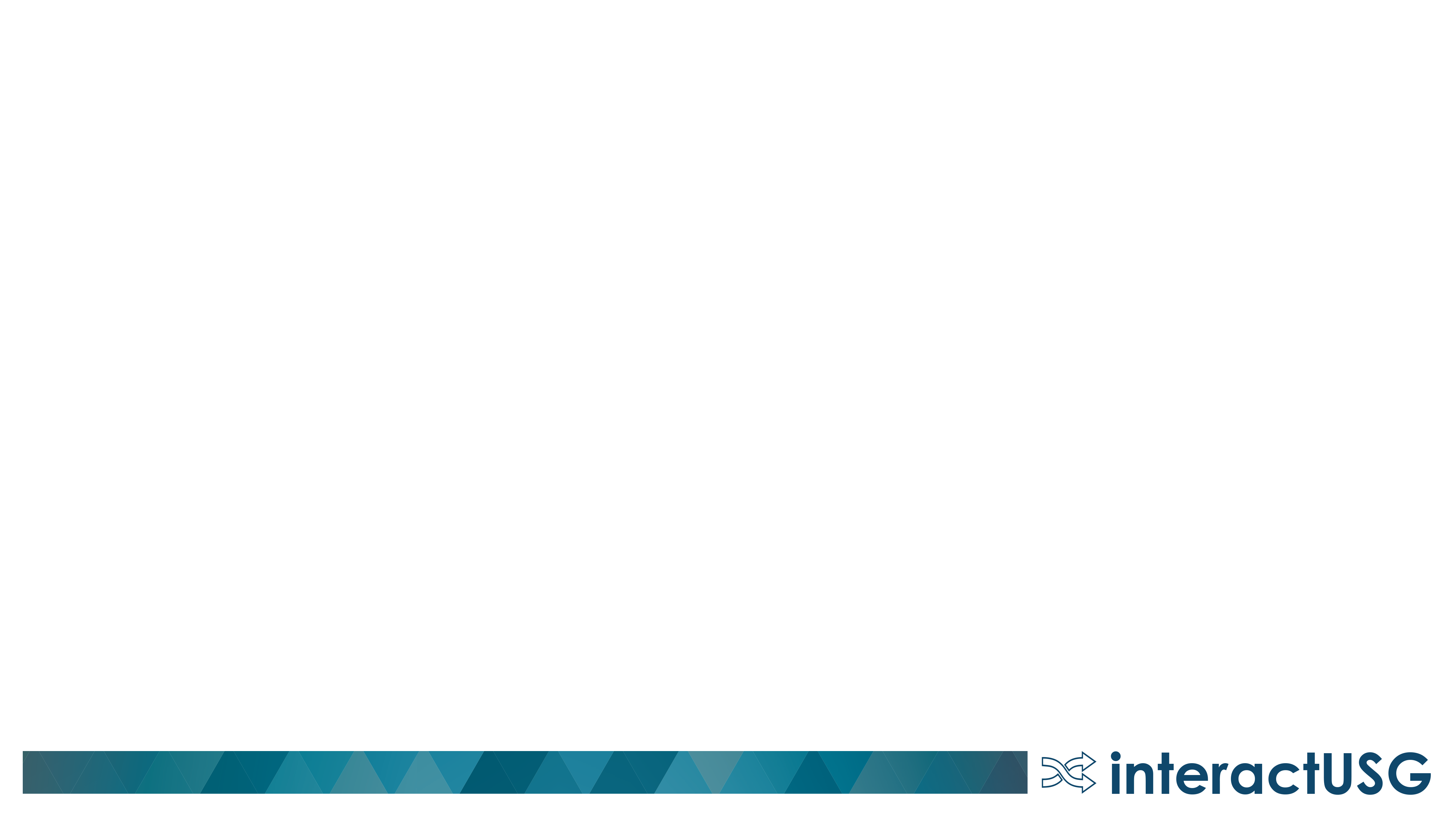 New Classic Plus Pages – Create Travel Authorization
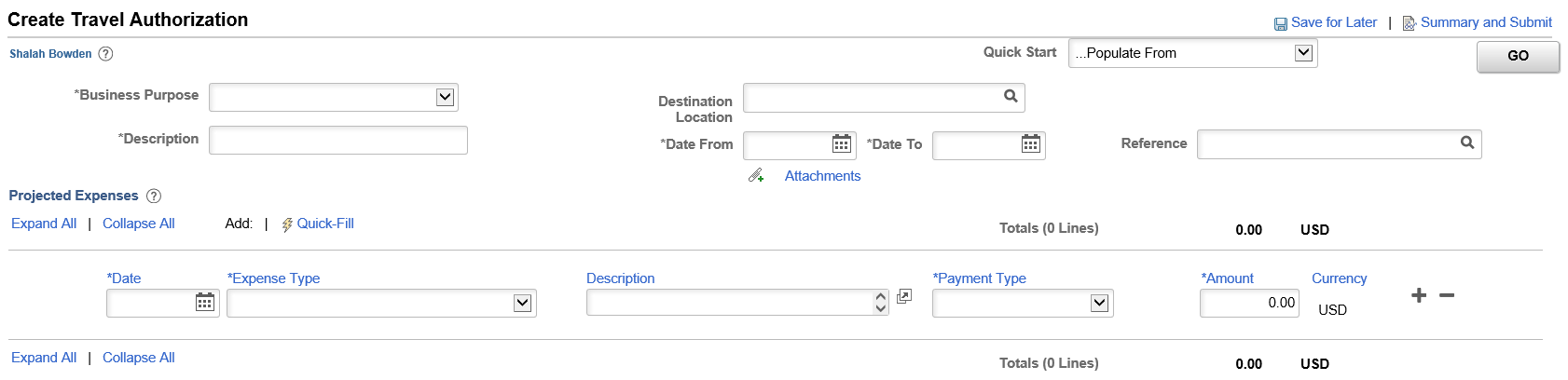 Classic 		  Classic Plus
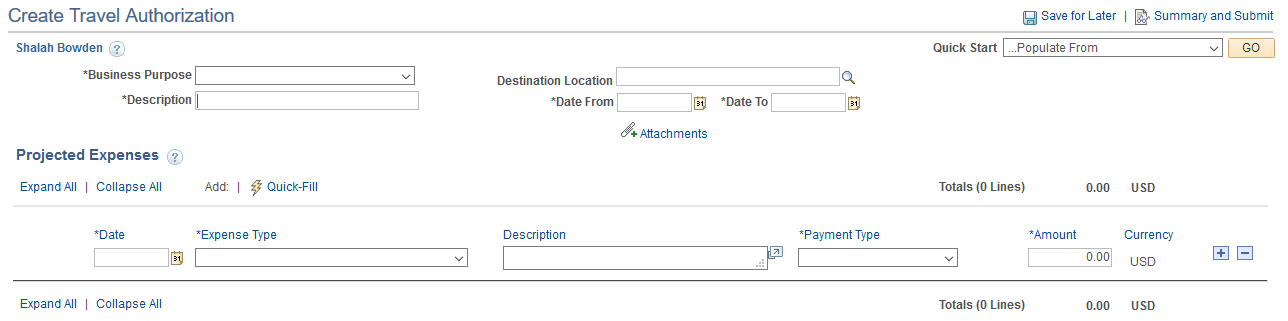 [Speaker Notes: Note the new Reference field… this field has been present on Expense Reports for some time.  We do not use the Reference field, so just leave it blank.]
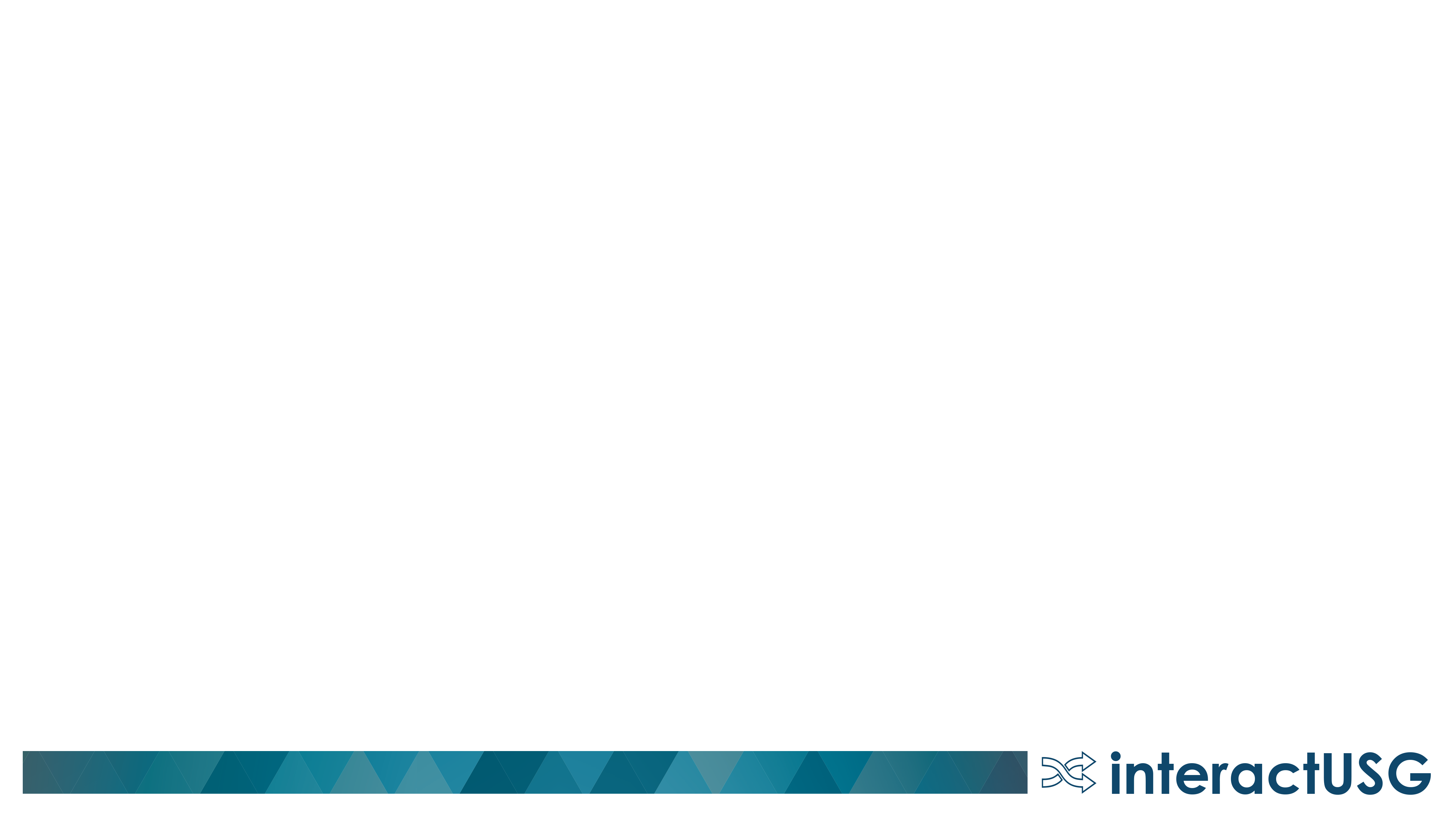 New Classic Plus Pages – View Travel Authorization
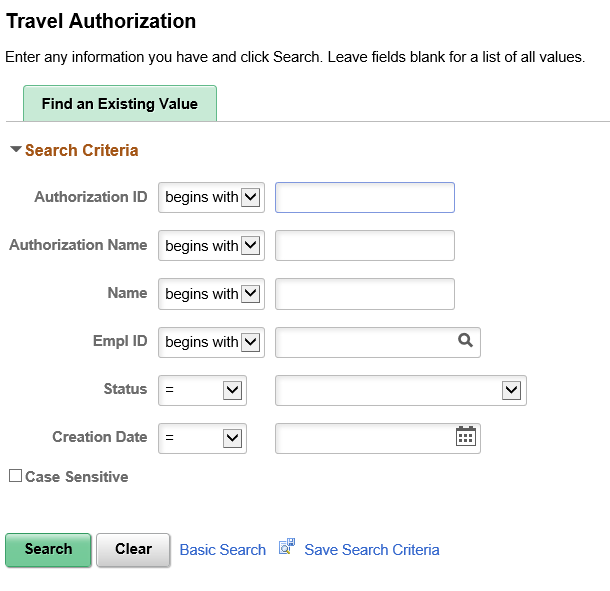 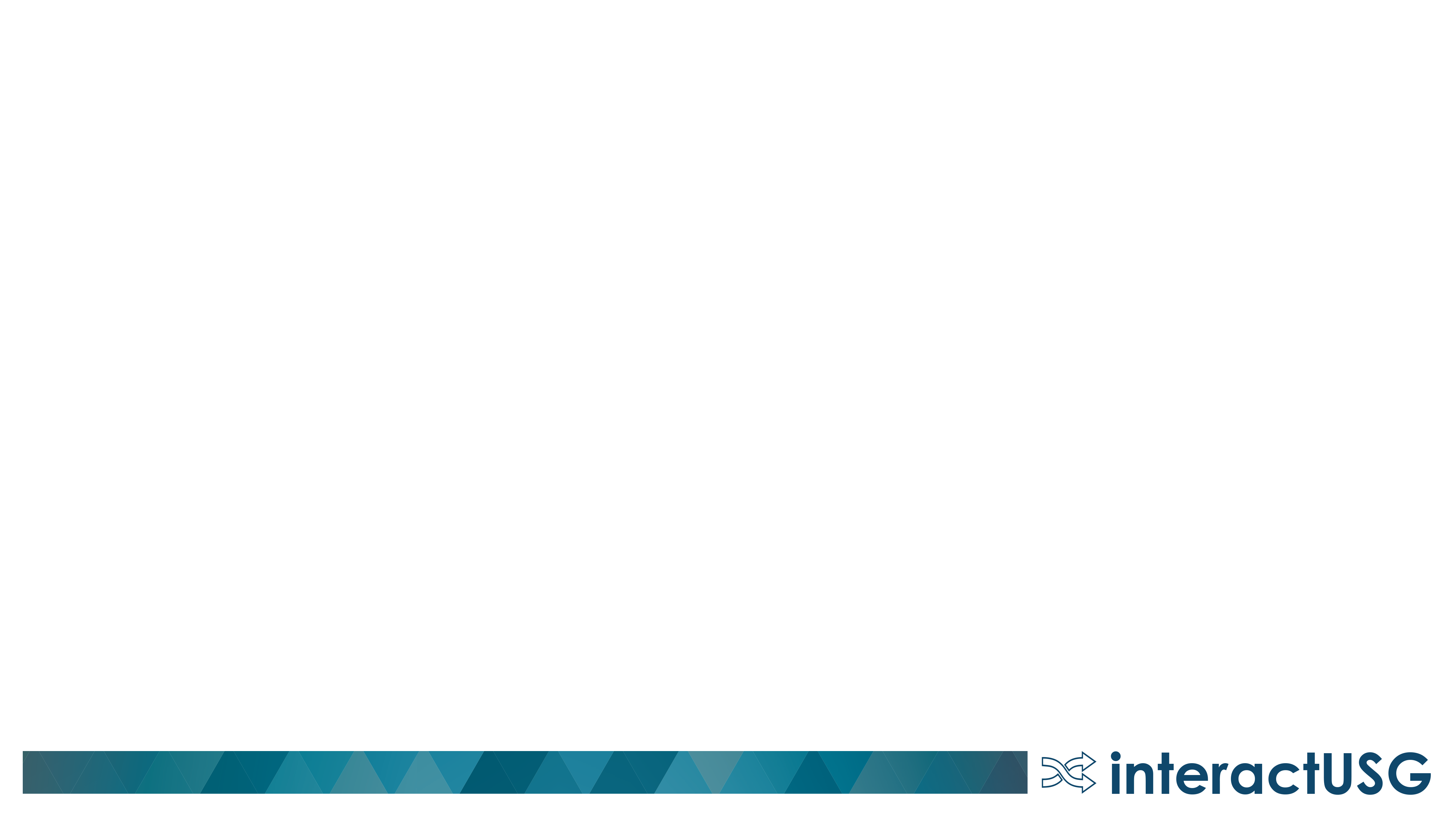 New Classic Plus Pages – View Travel Authorization
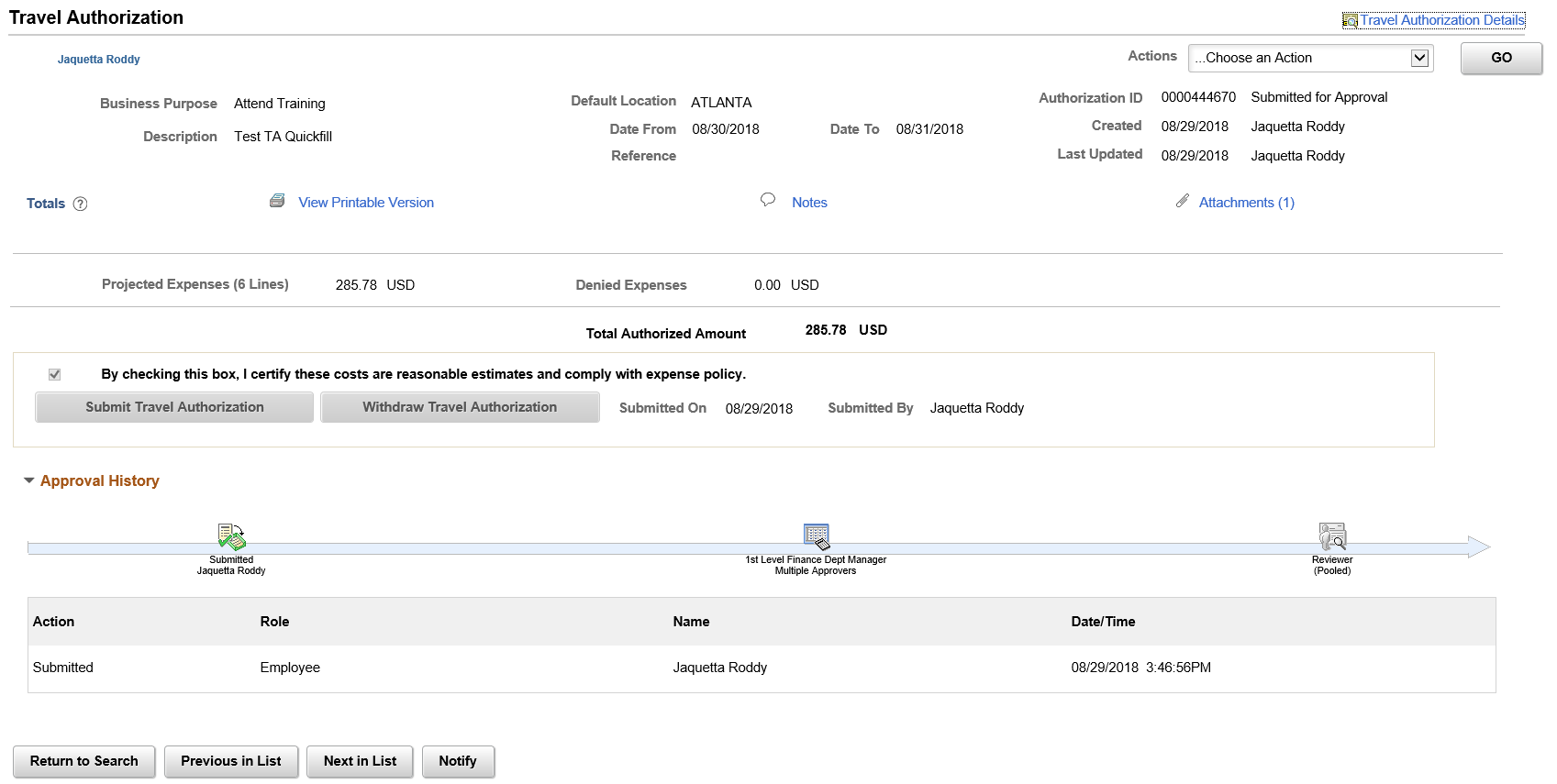 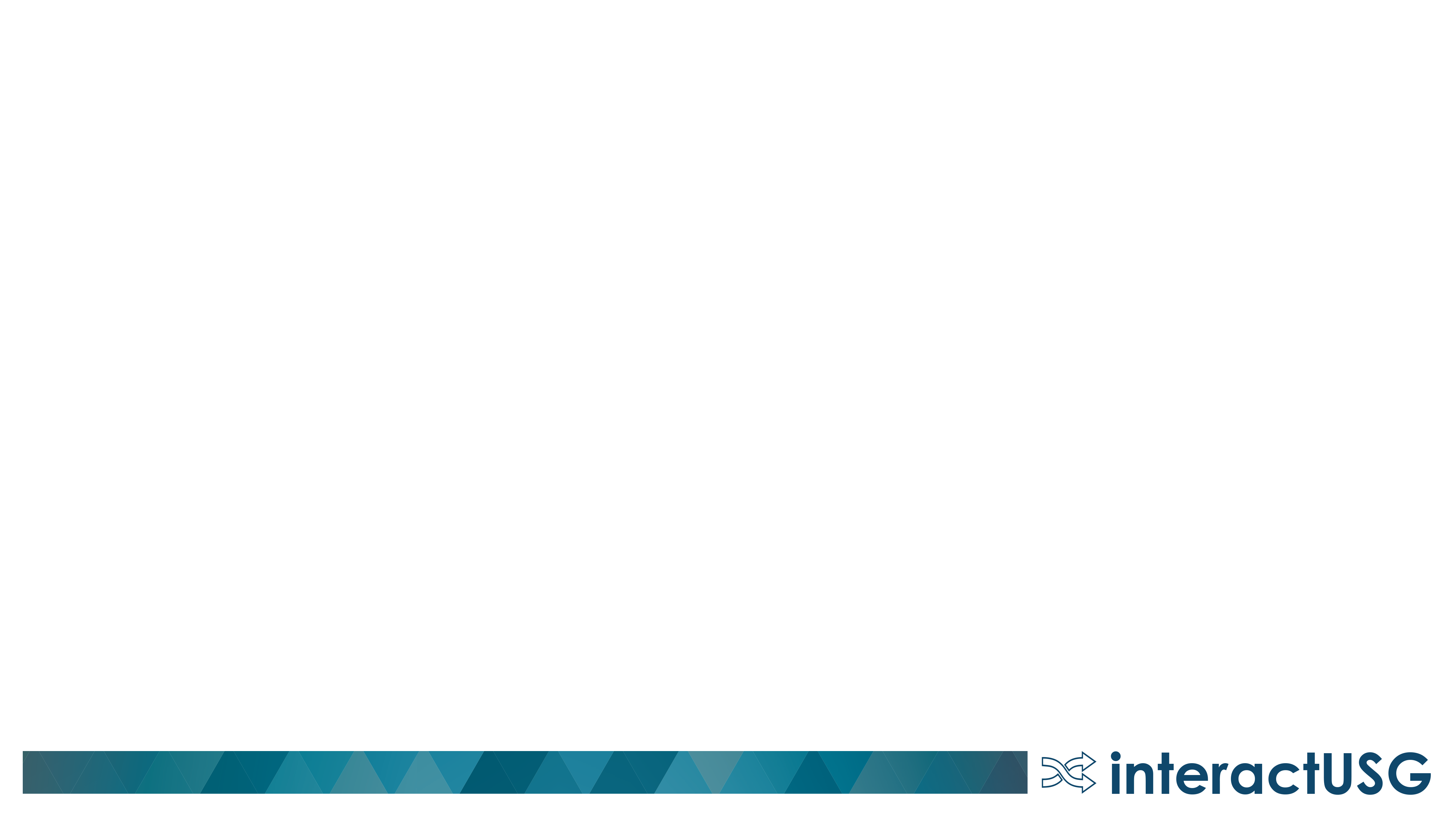 New Classic Plus Pages – View Travel Authorization
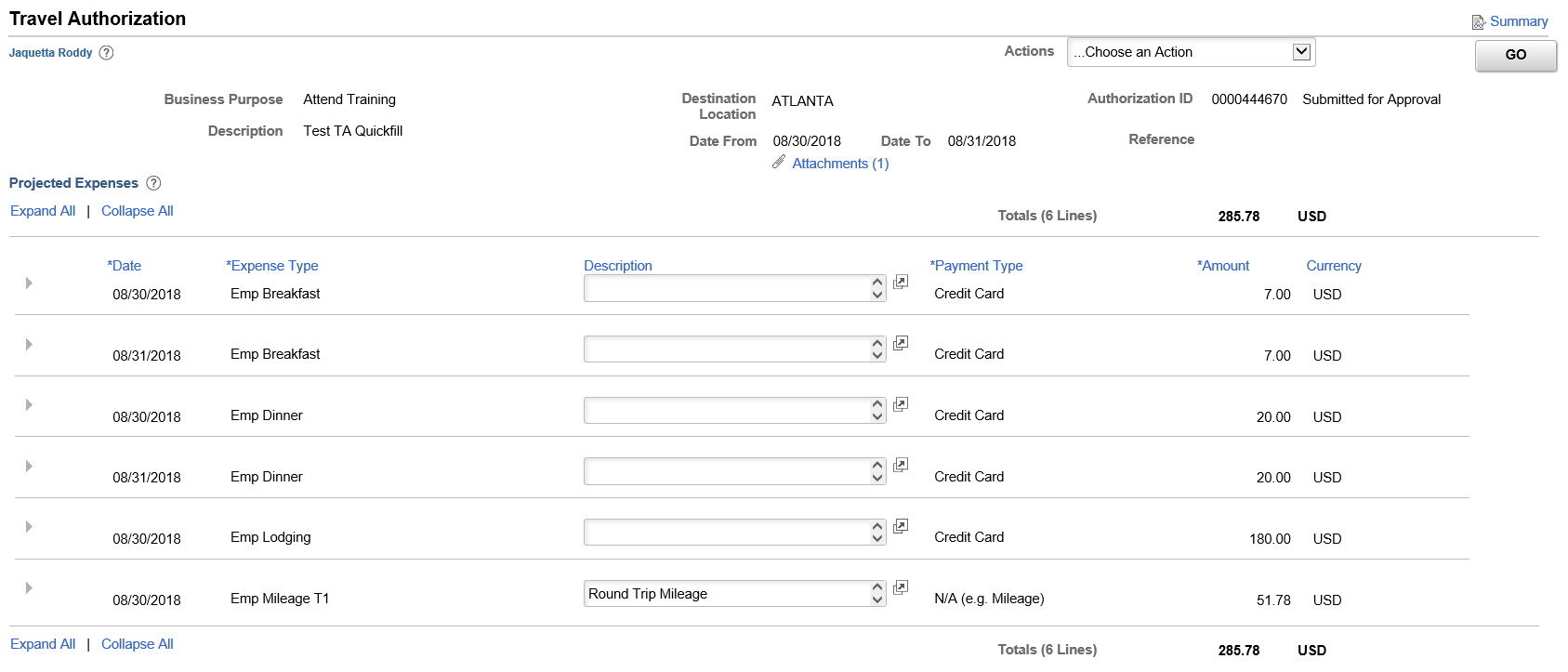 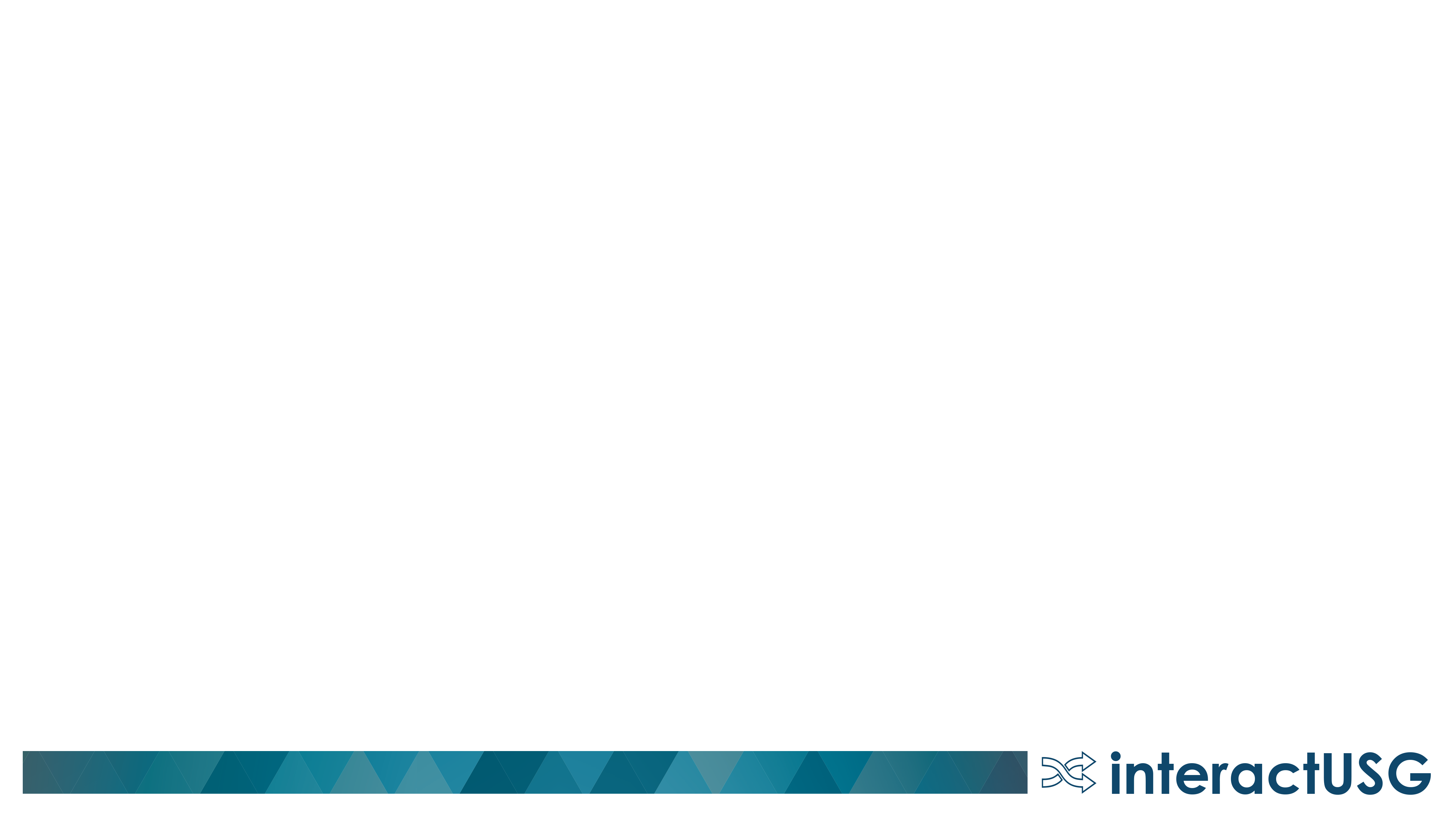 New Classic Plus Pages – Create Cash Advance
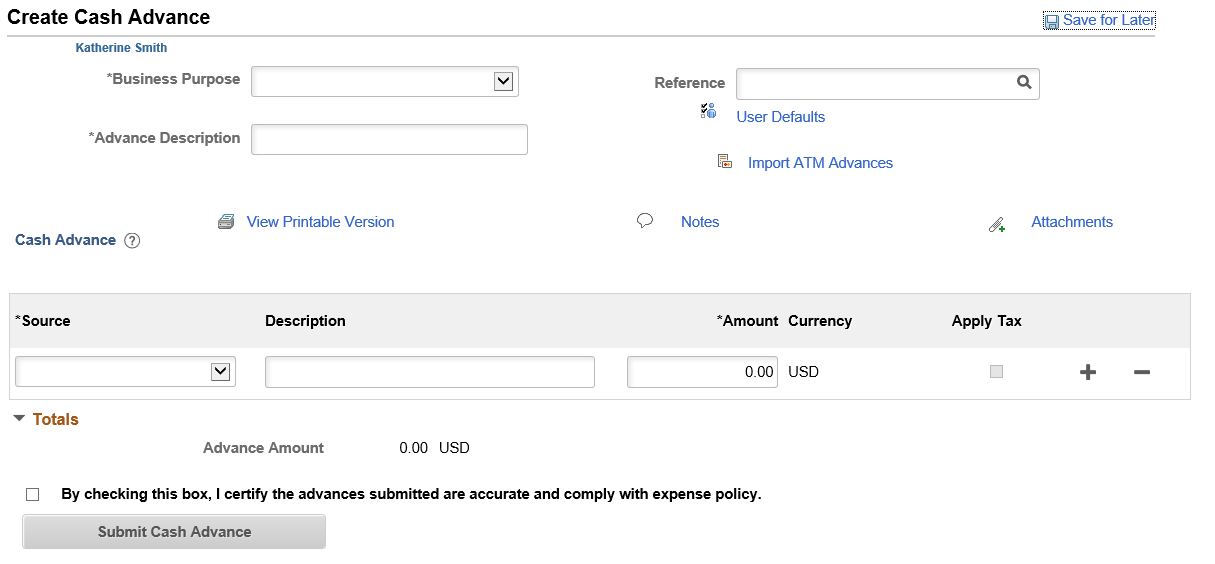 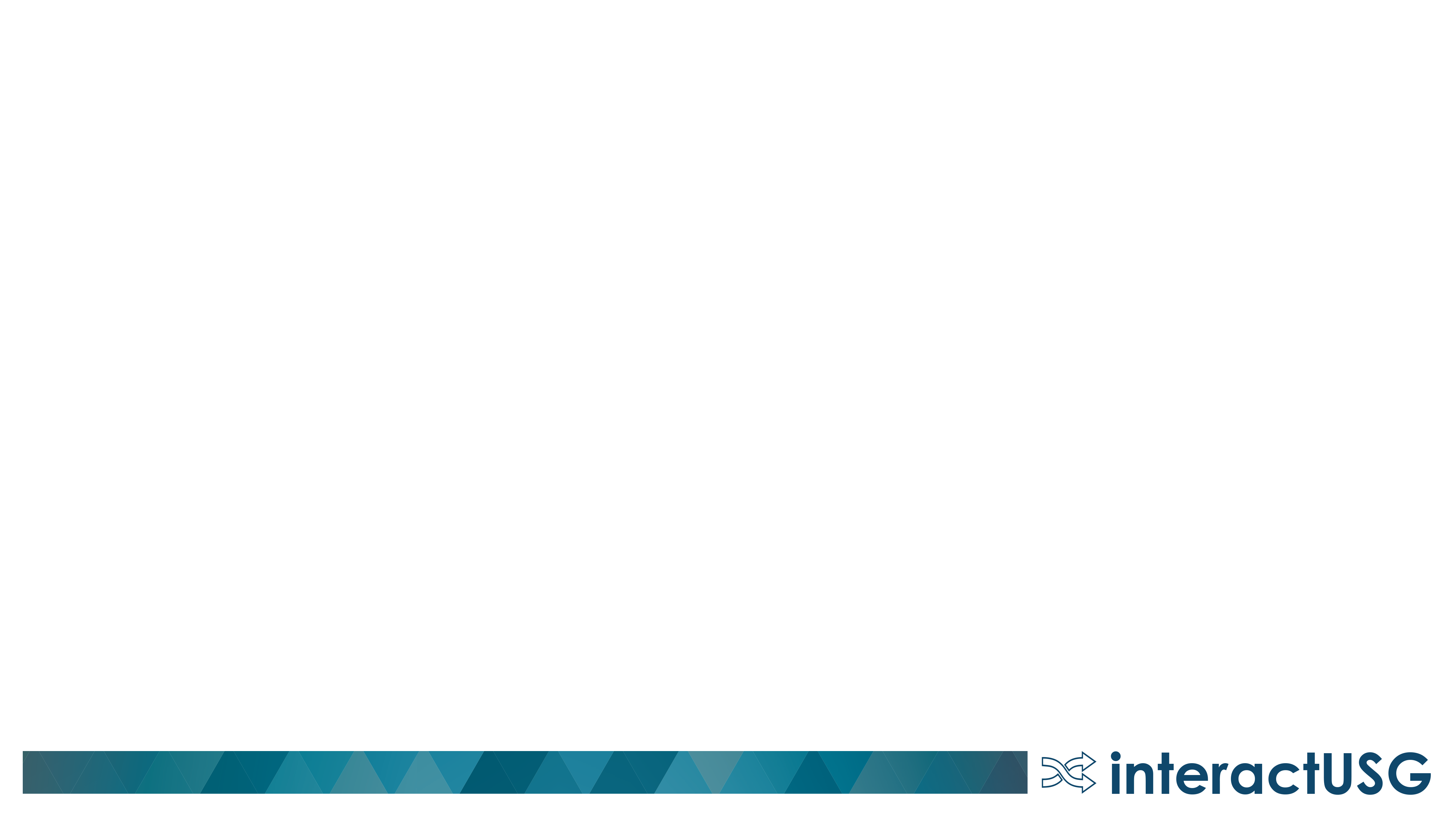 New Classic Plus Pages – View Cash Advance
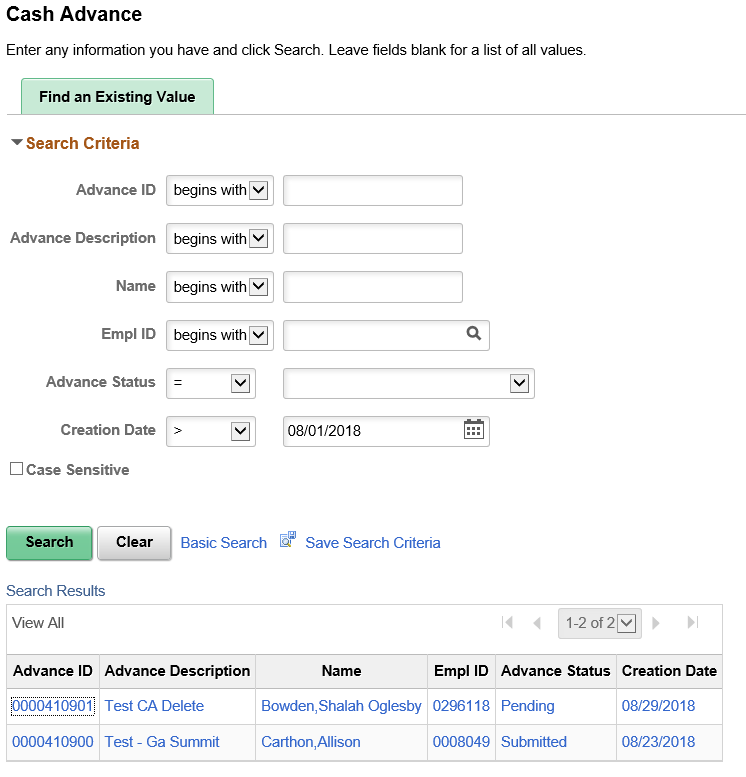 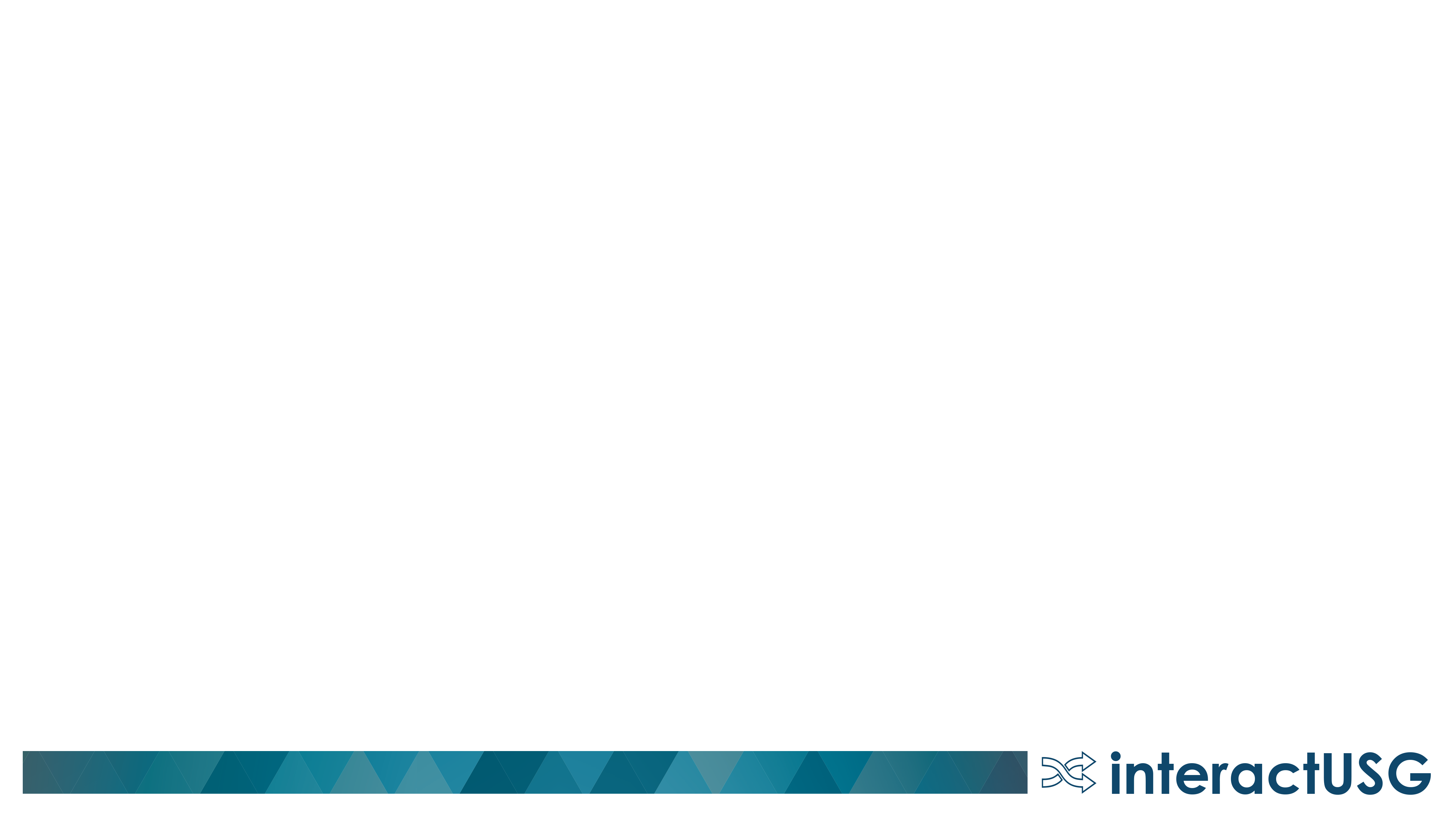 New Classic Plus Pages – View Cash Advance
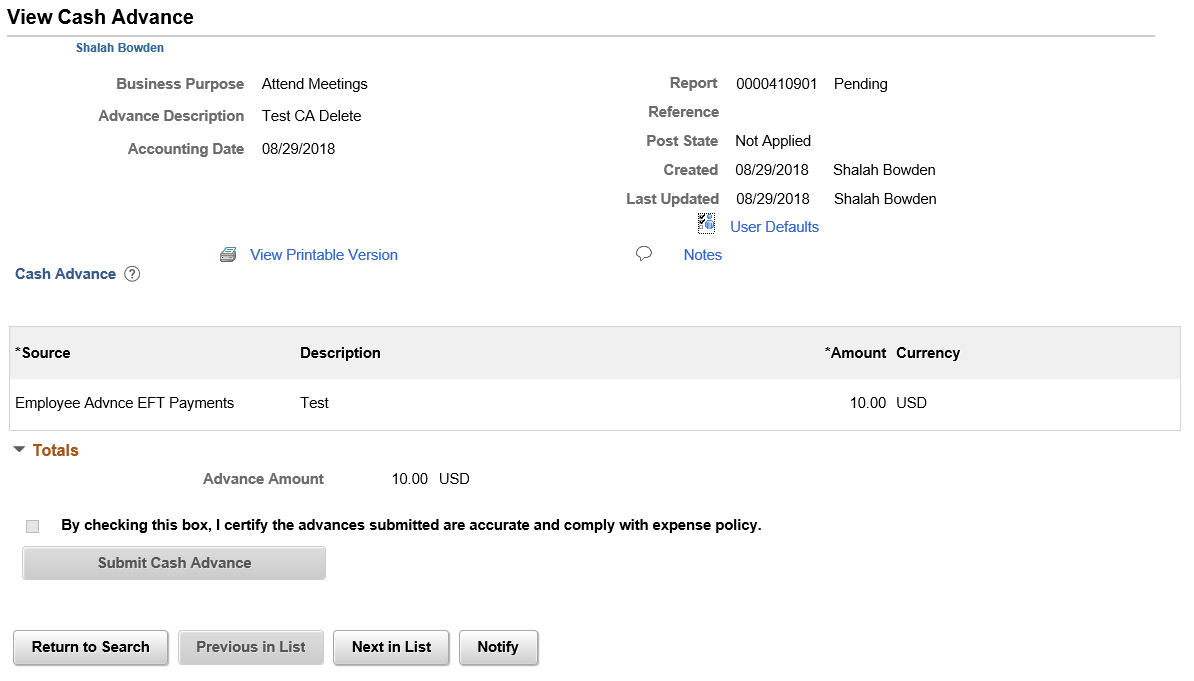 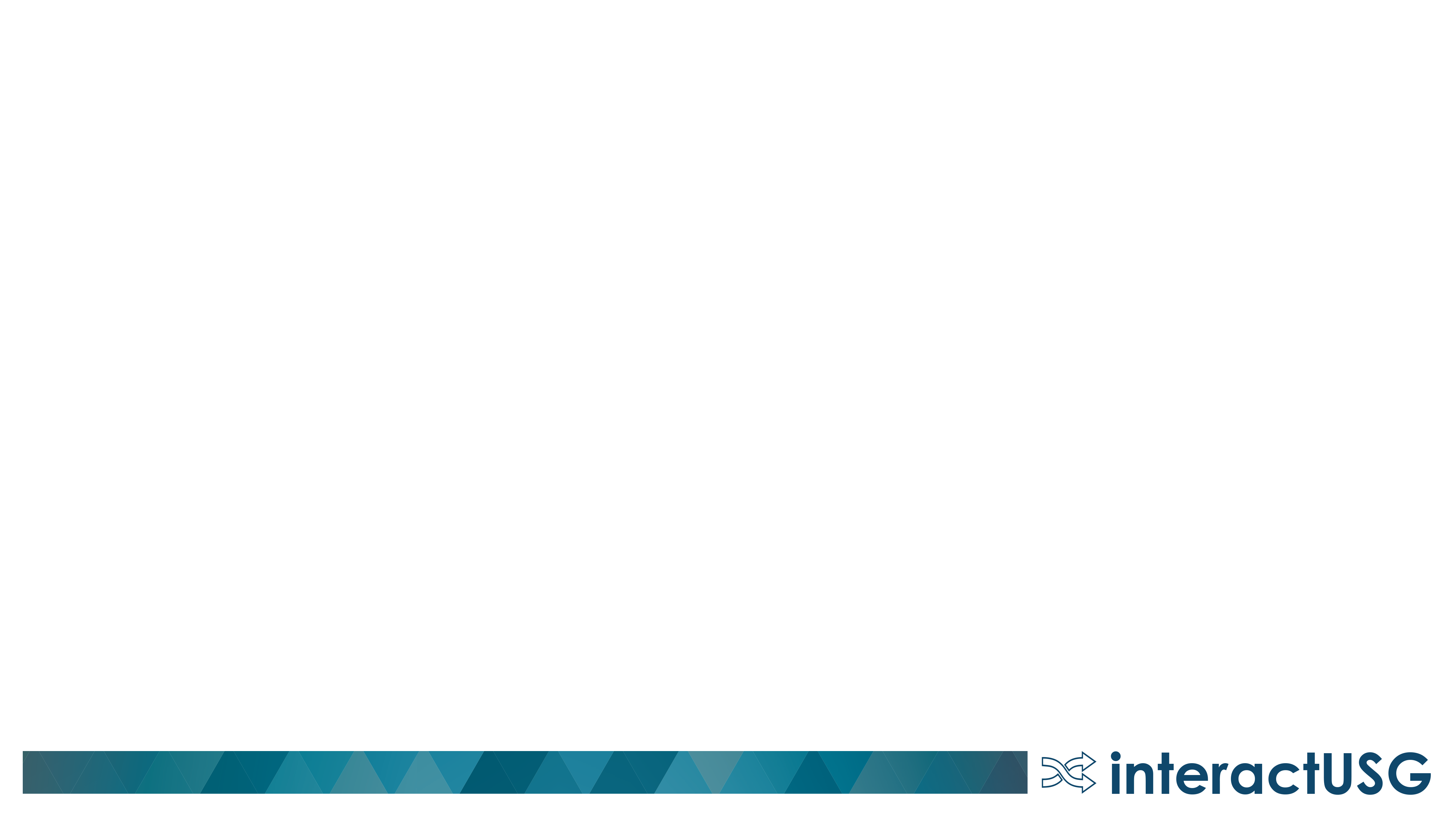 New Classic Plus Pages – Create Expense Report
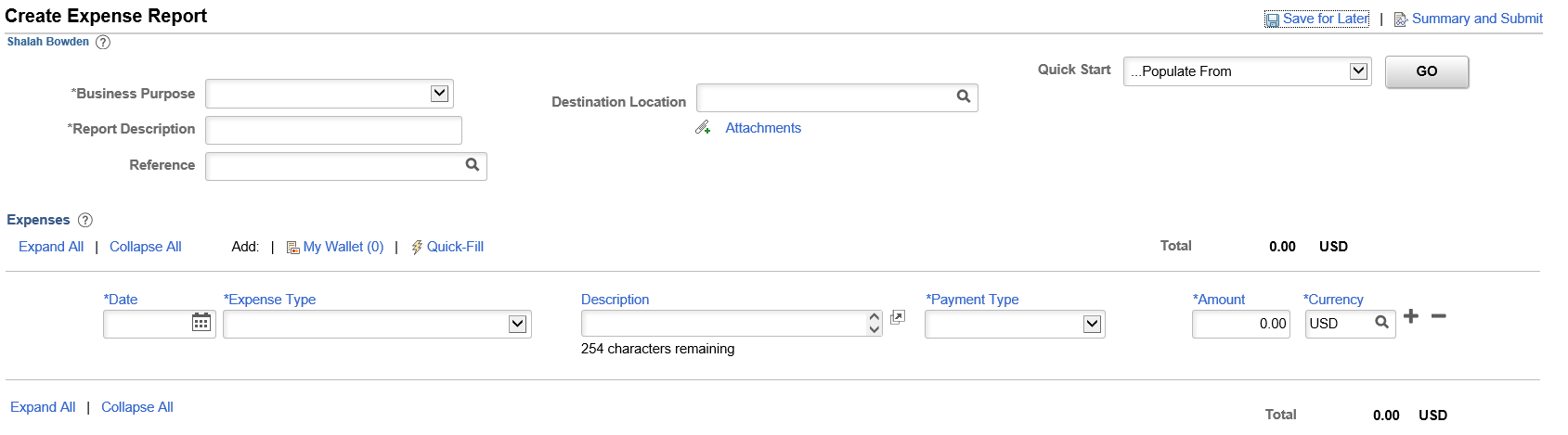 Classic 		  Classic Plus
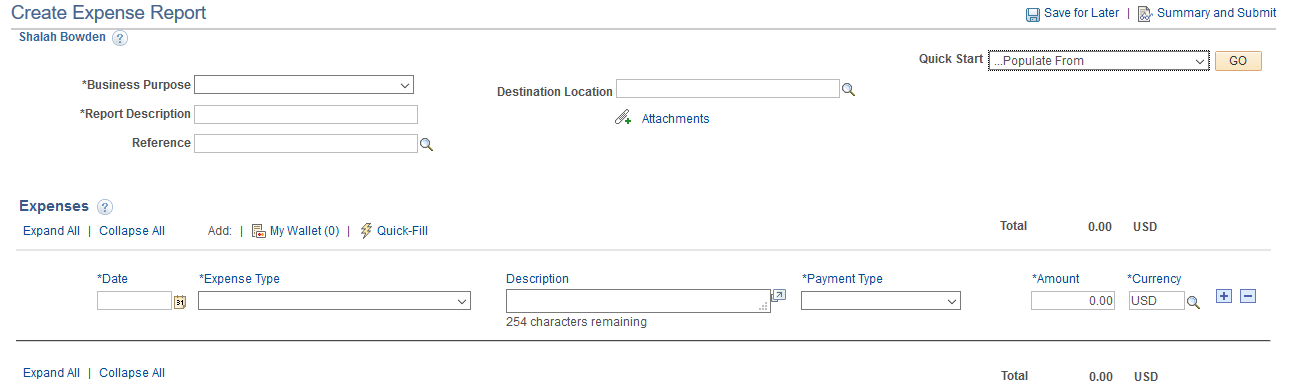 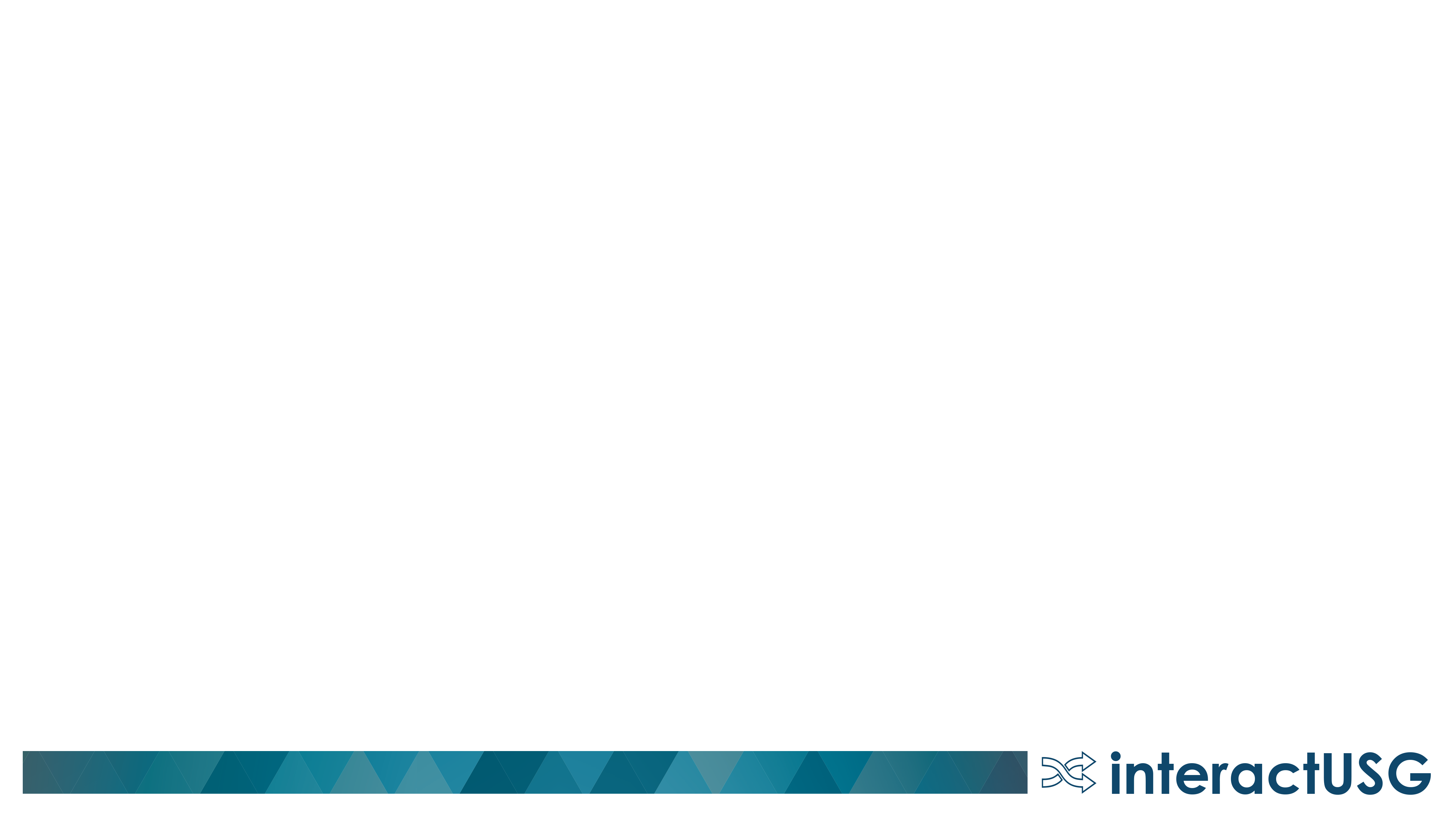 New Classic Plus Pages – Print Expense Report
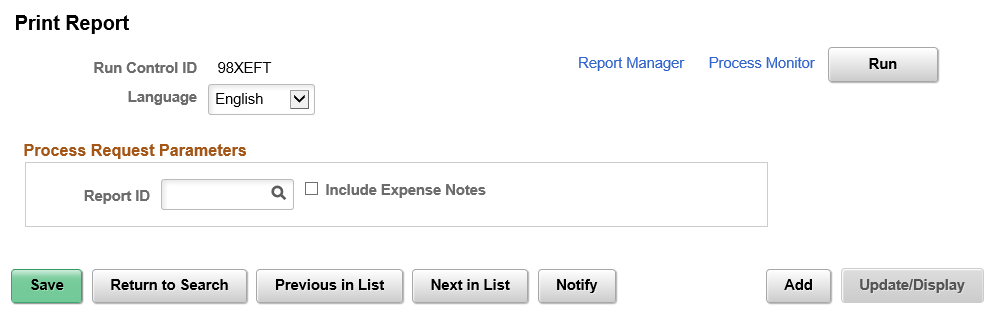 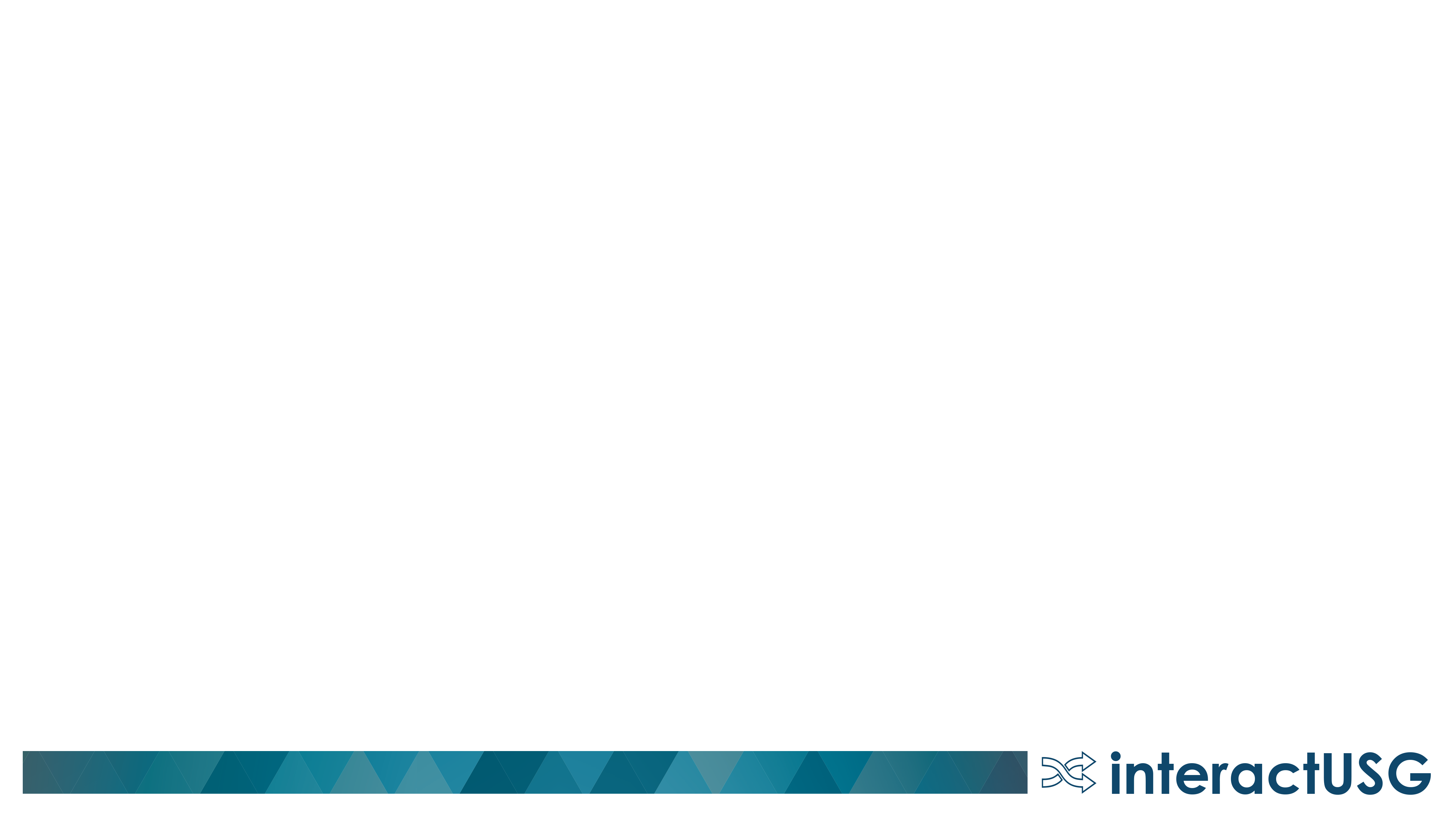 New Classic Plus Pages – View Expense Report
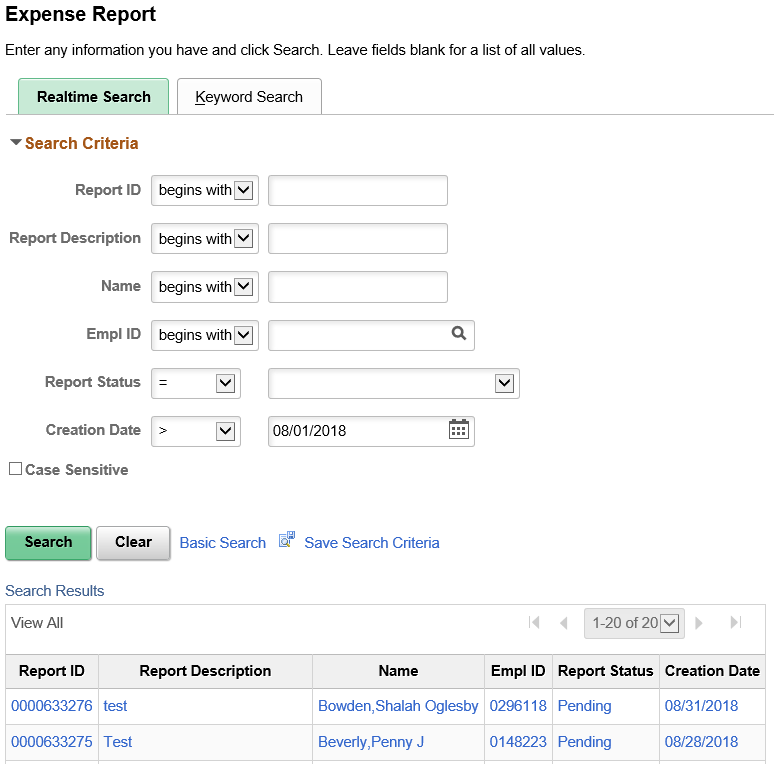 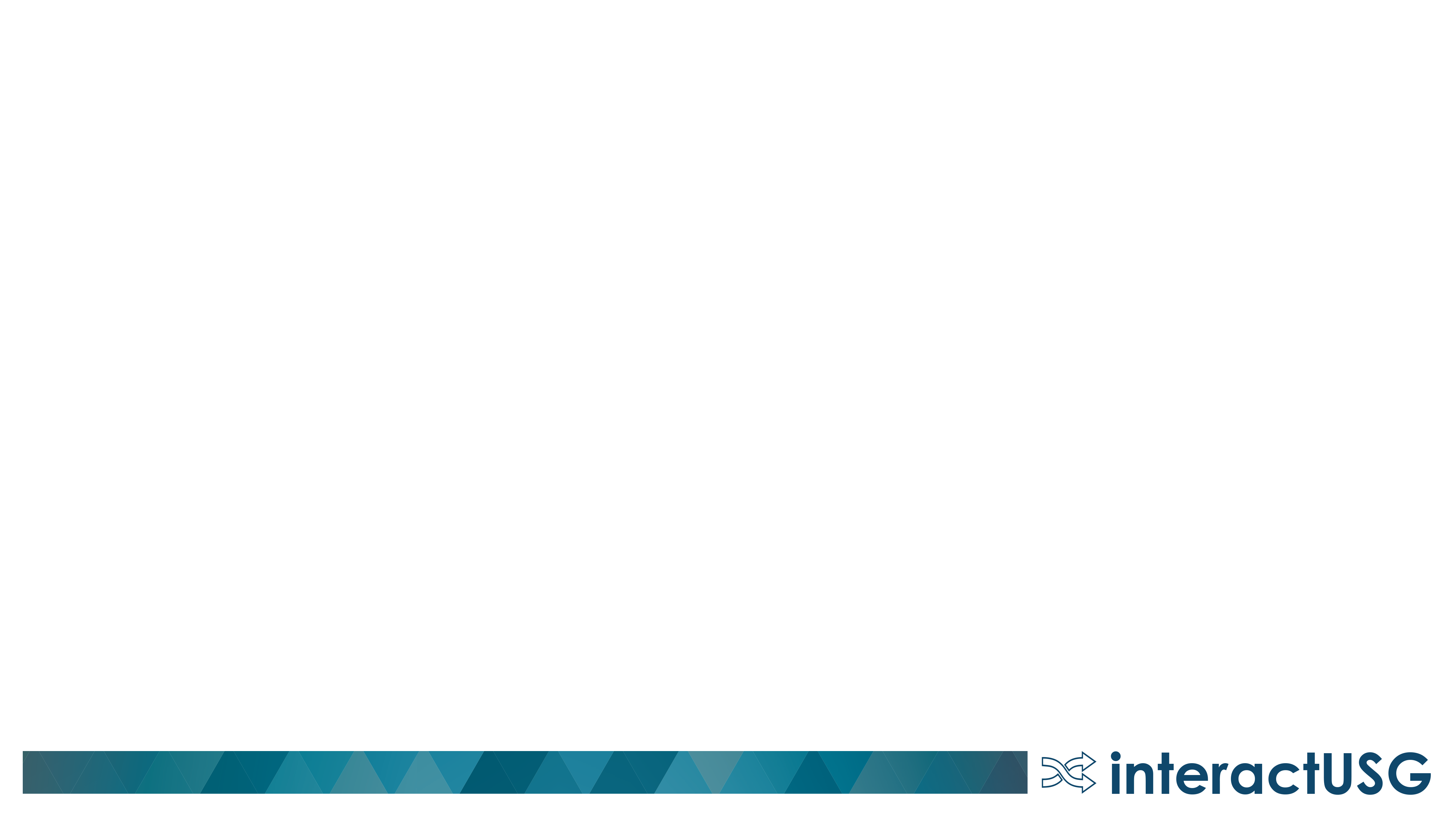 New Classic Plus Pages – View Expense Report
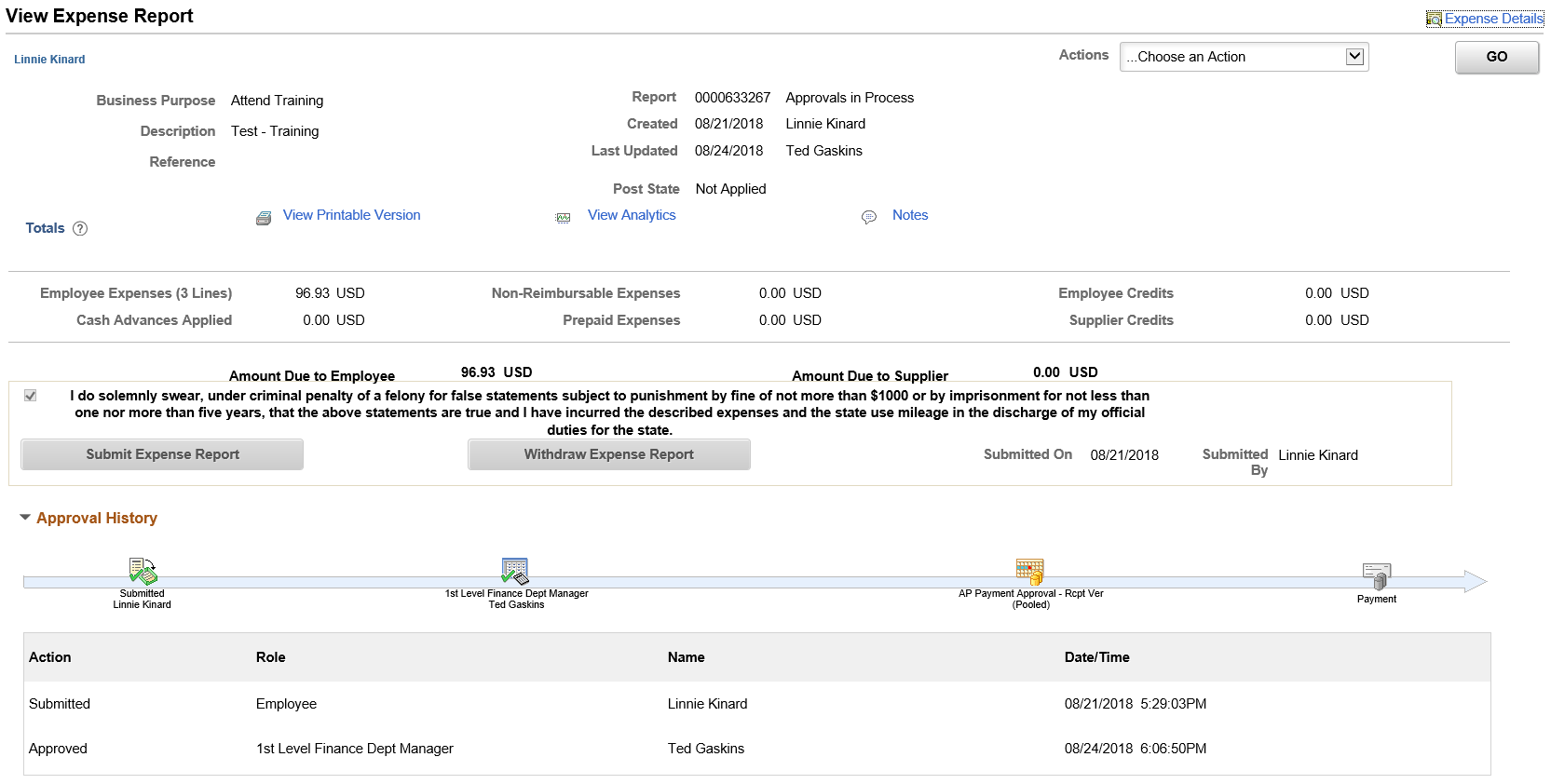 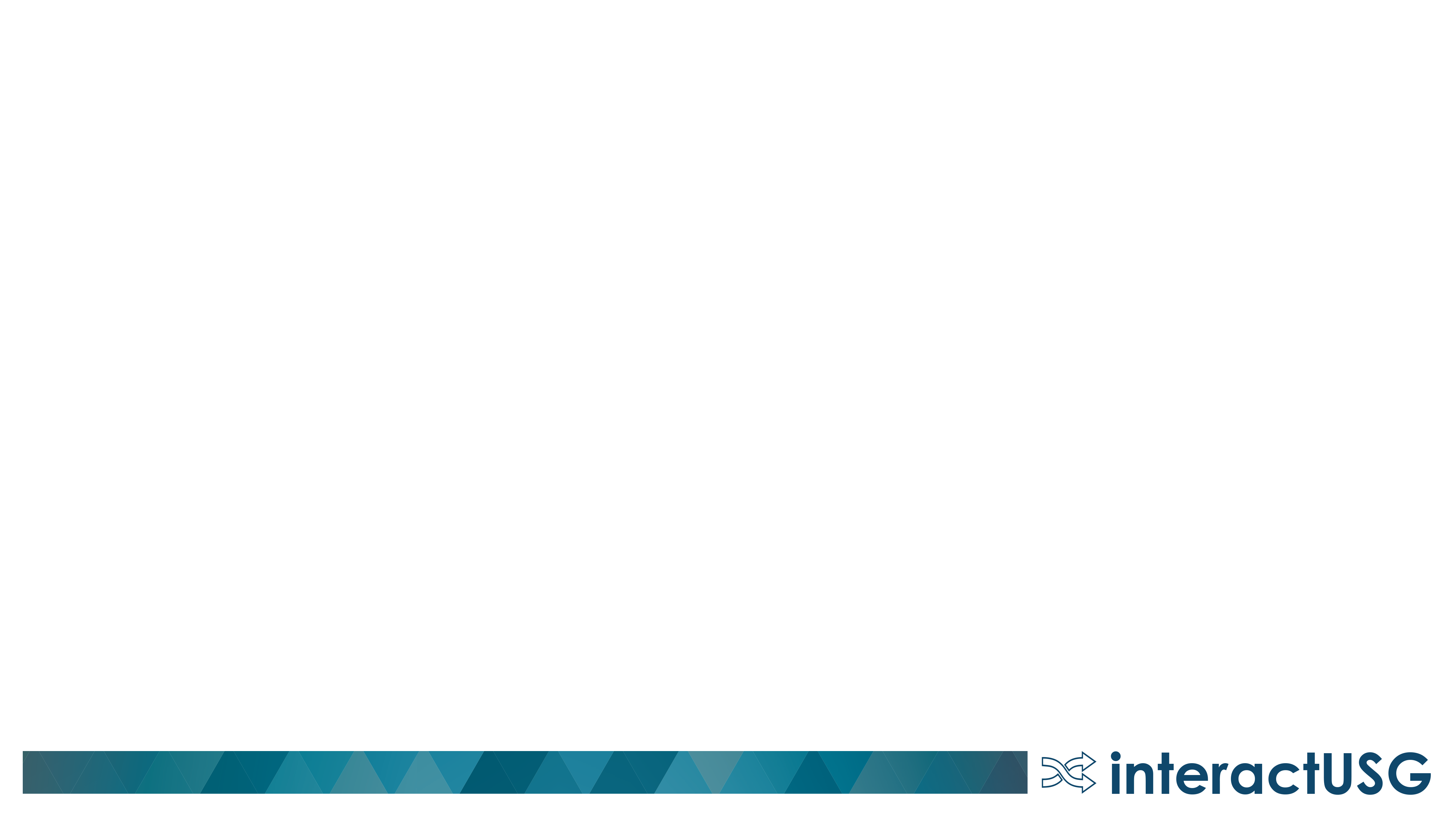 New Classic Plus Pages – View Expense Report
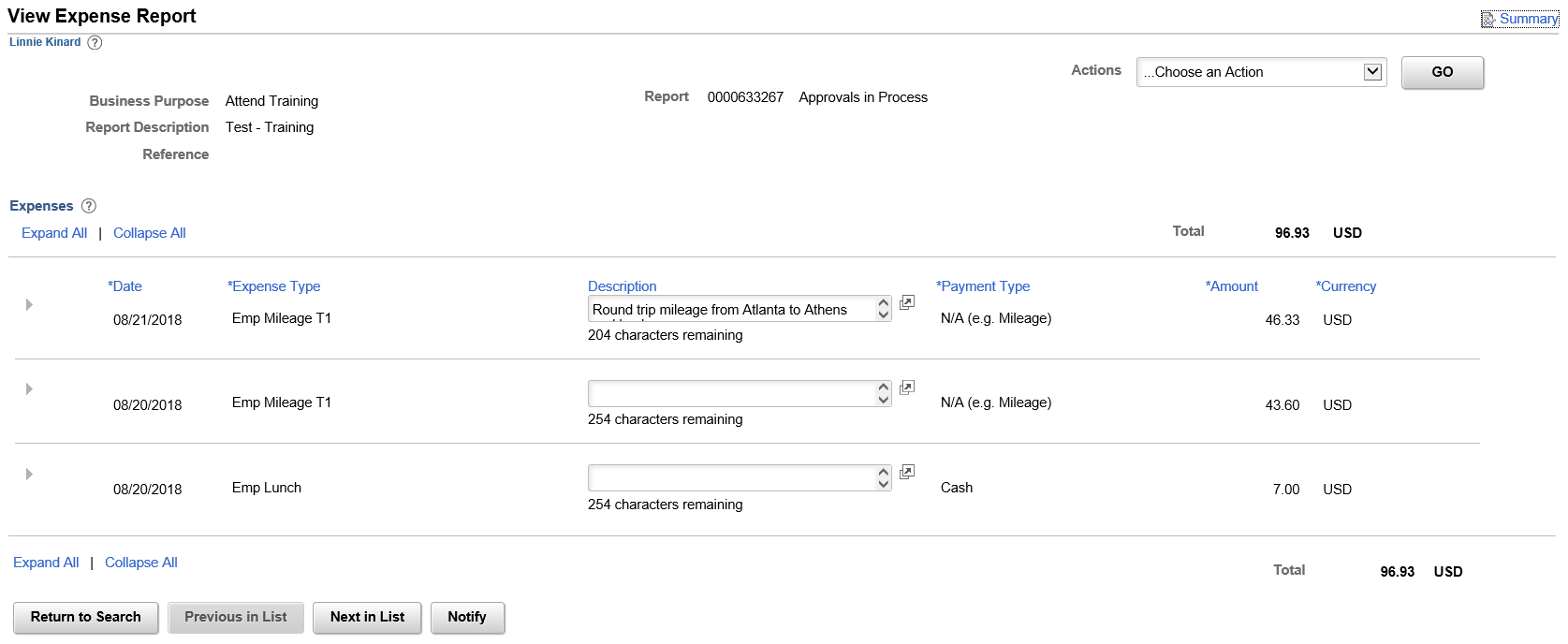 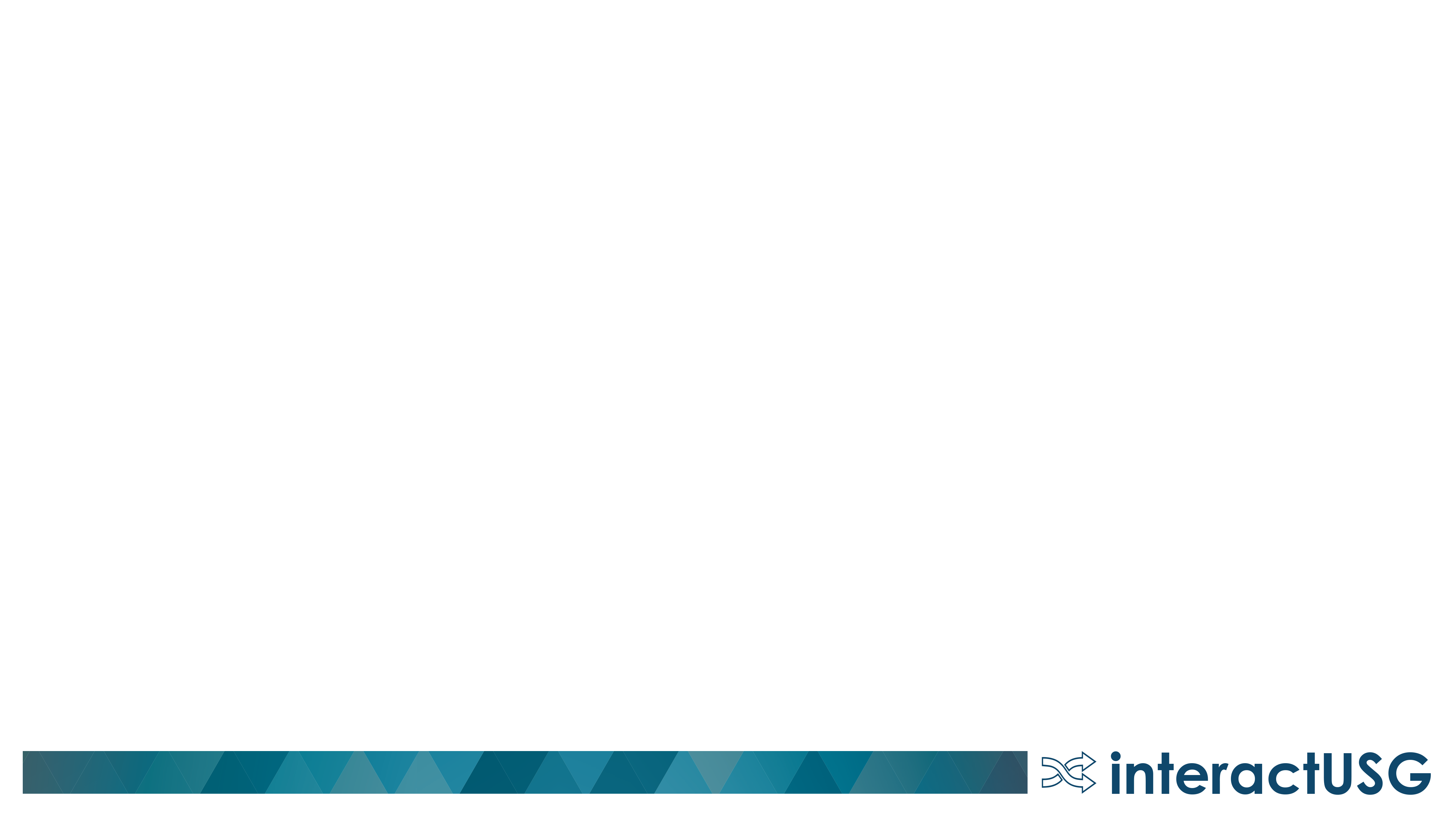 New Classic Plus Pages – Expense Processing
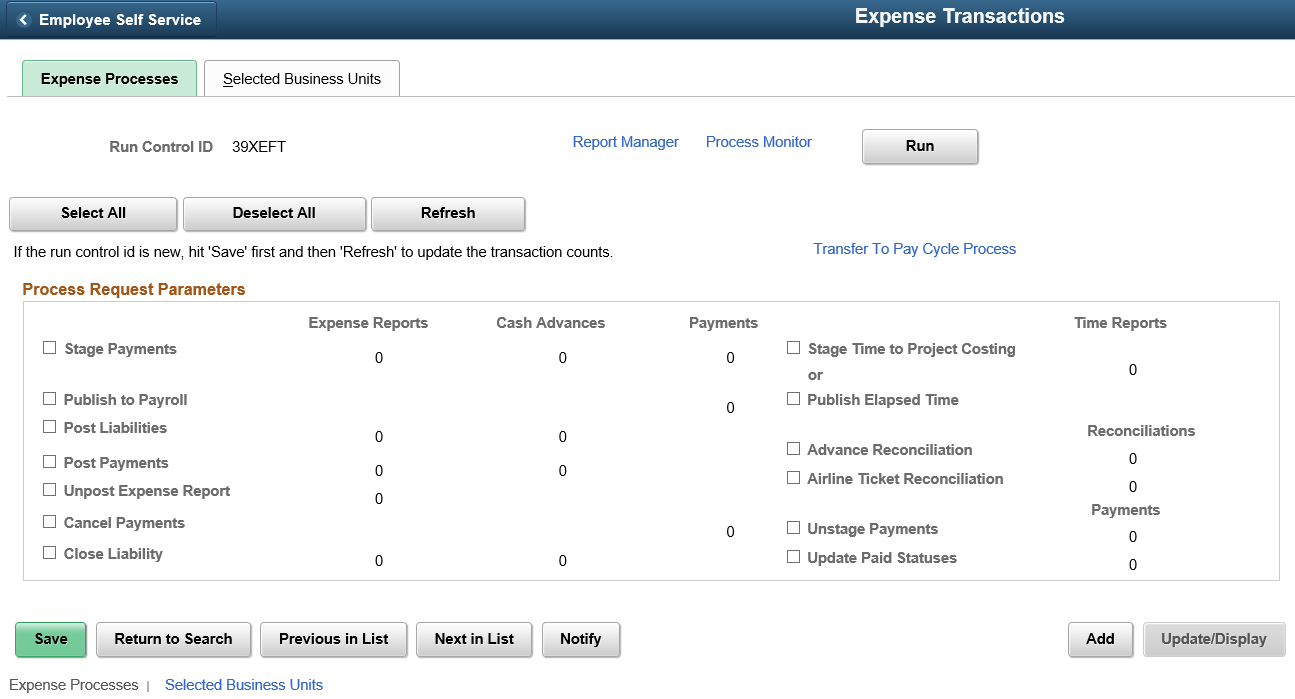 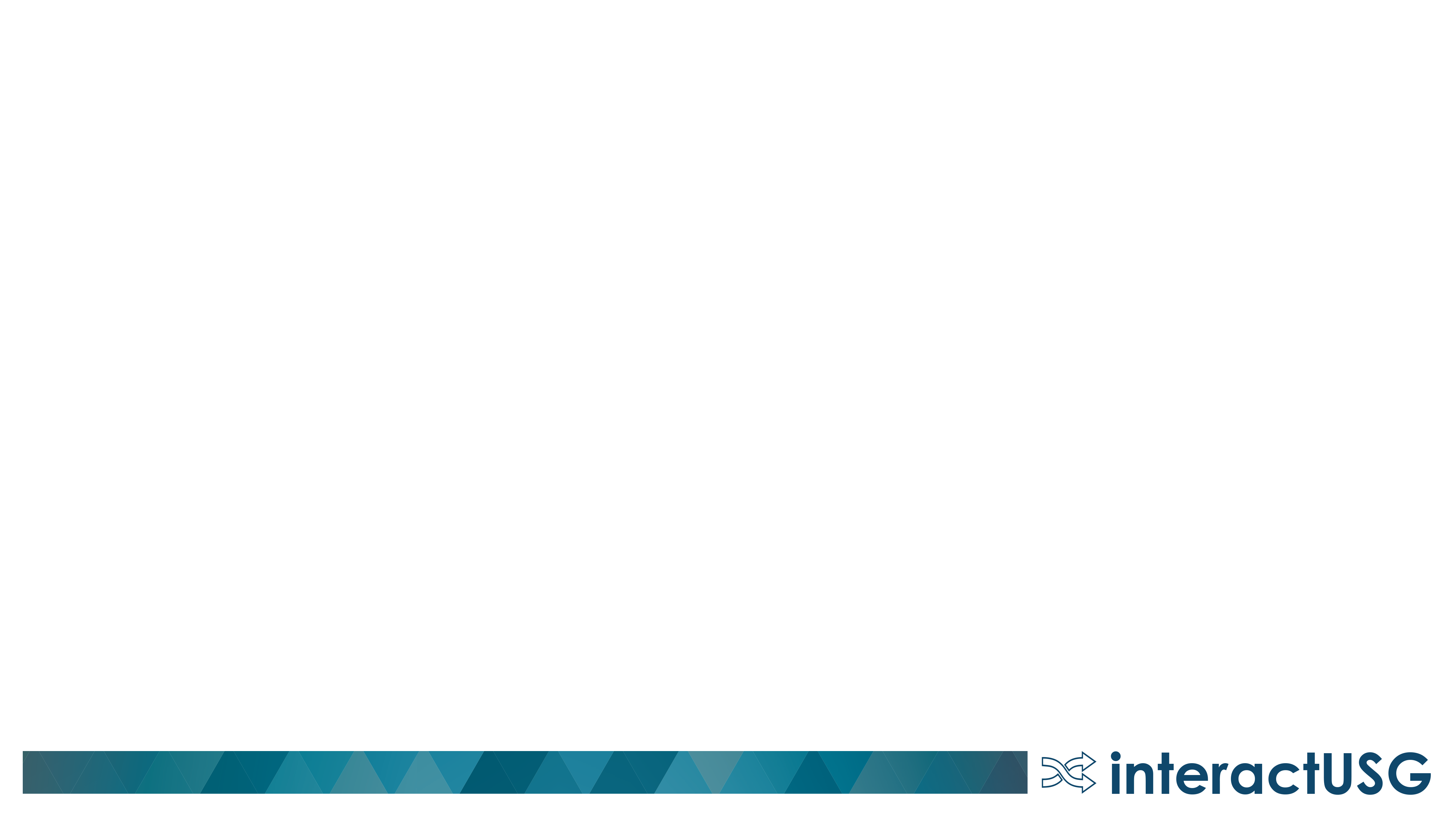 New Classic Plus Pages – Authorize Expense Users
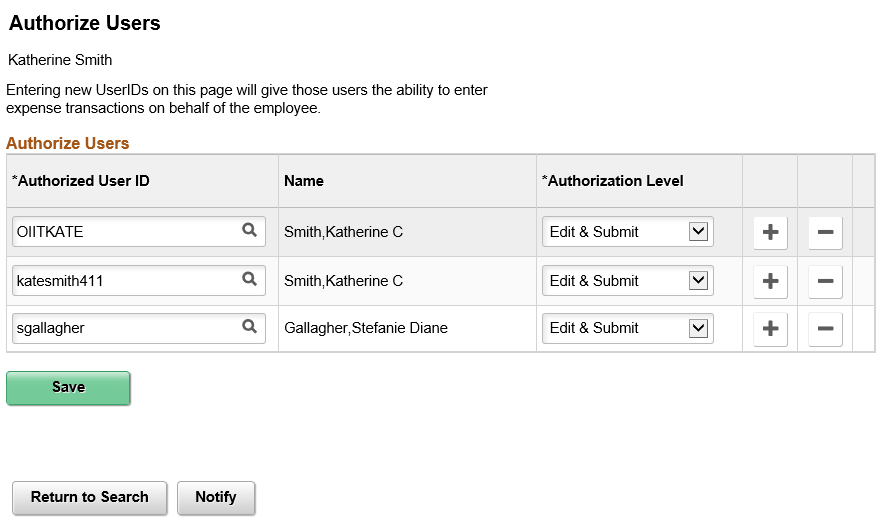 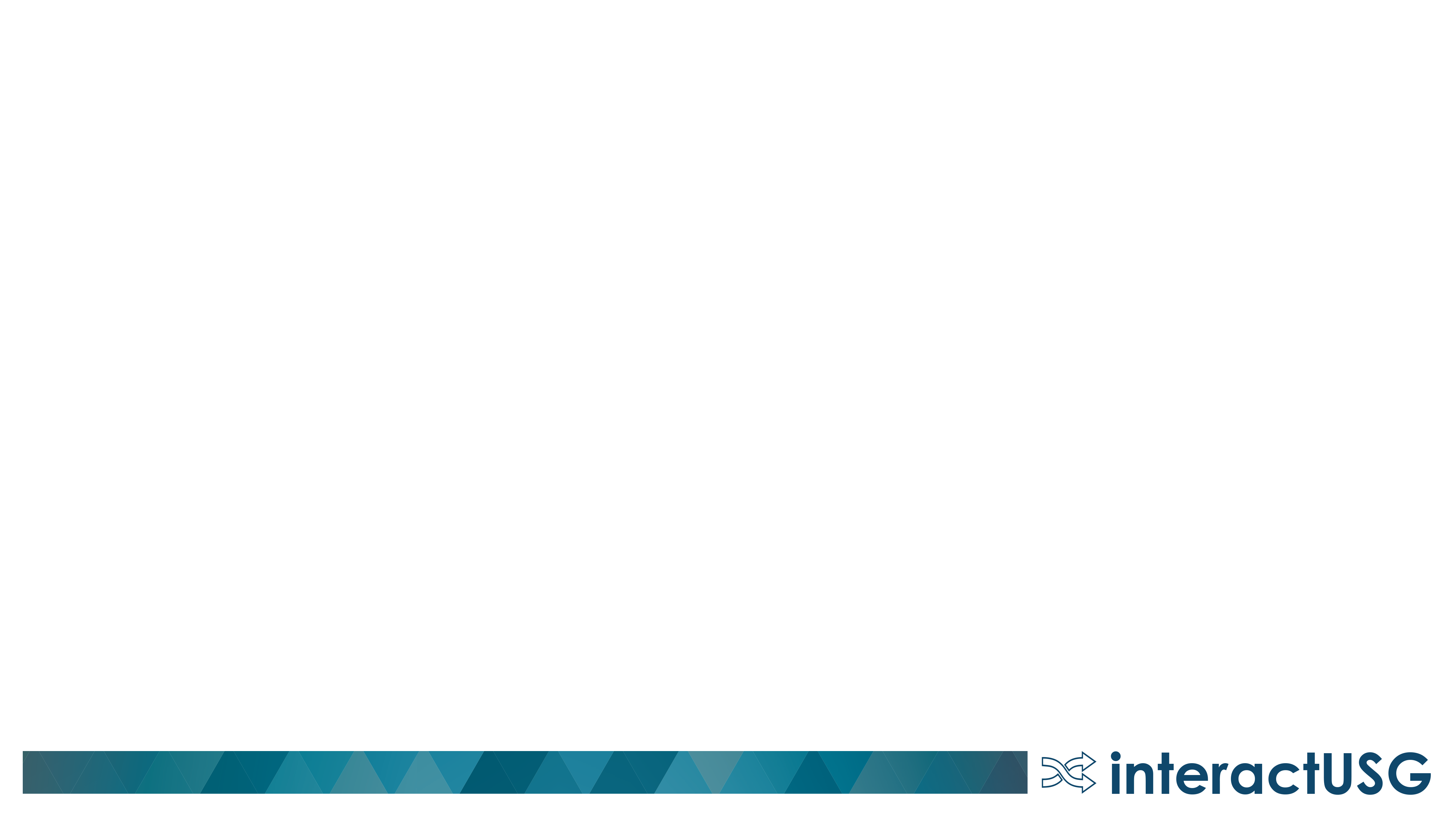 New Classic Plus Pages – Reassign Approval Work
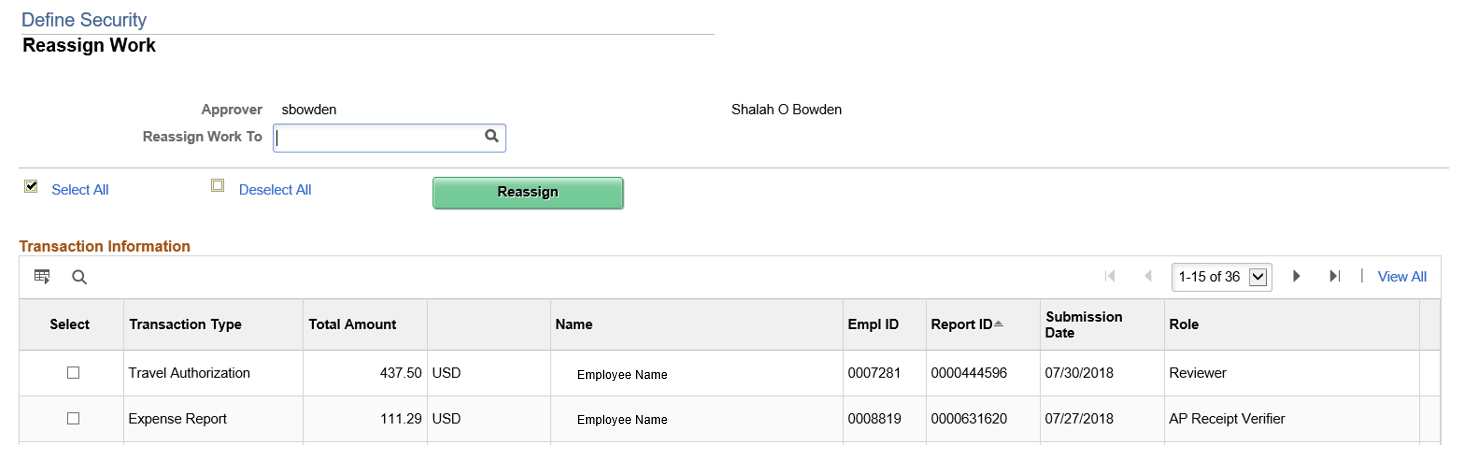 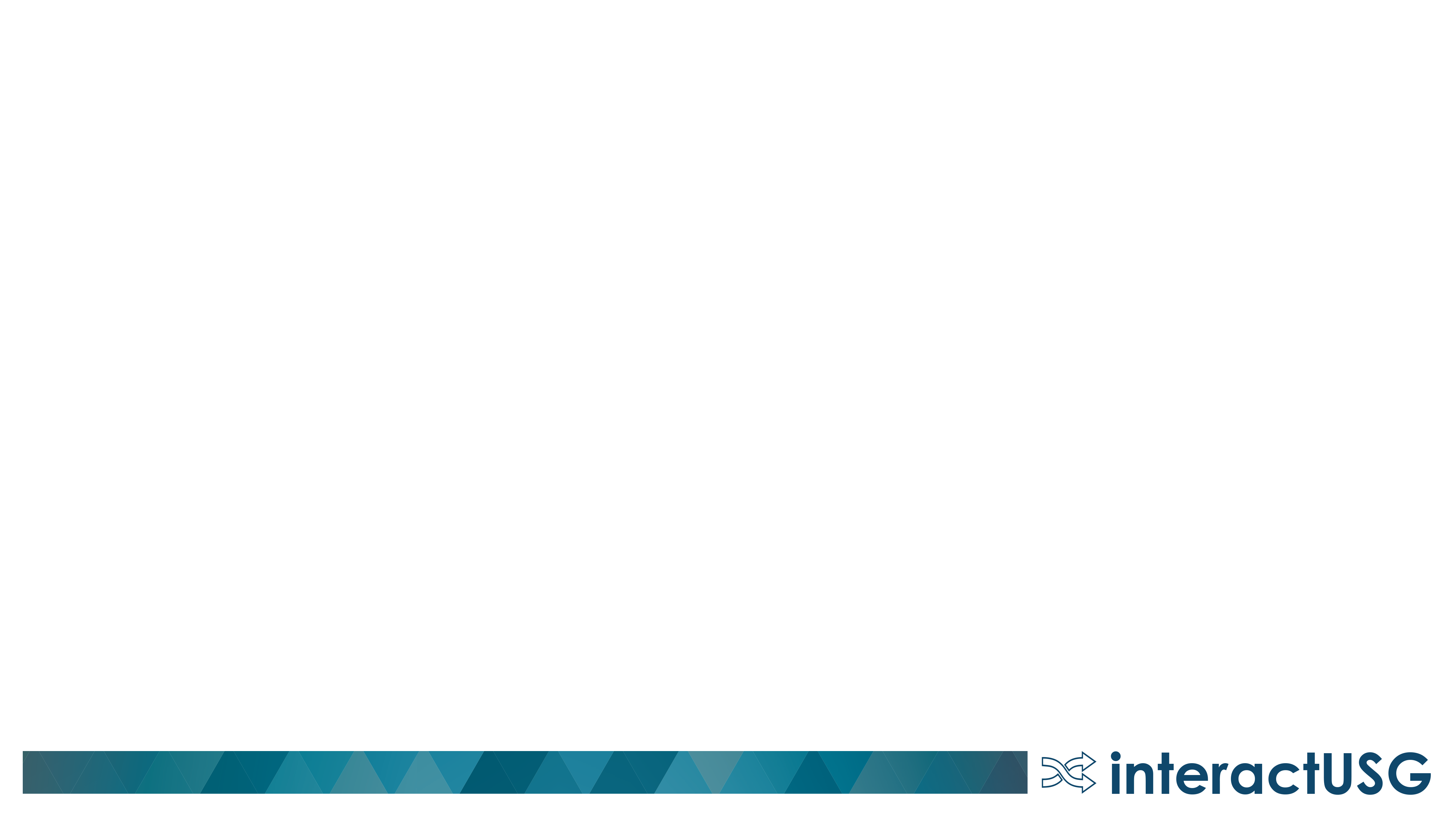 Annual Maintenance Release Preparation
Fully approve OR send back all transactions

No transactions should be in workflow
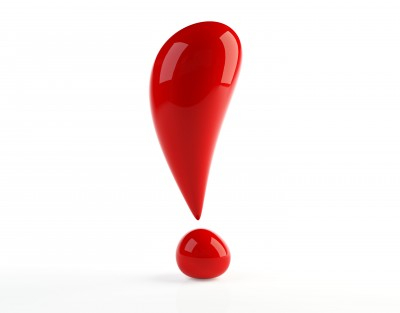 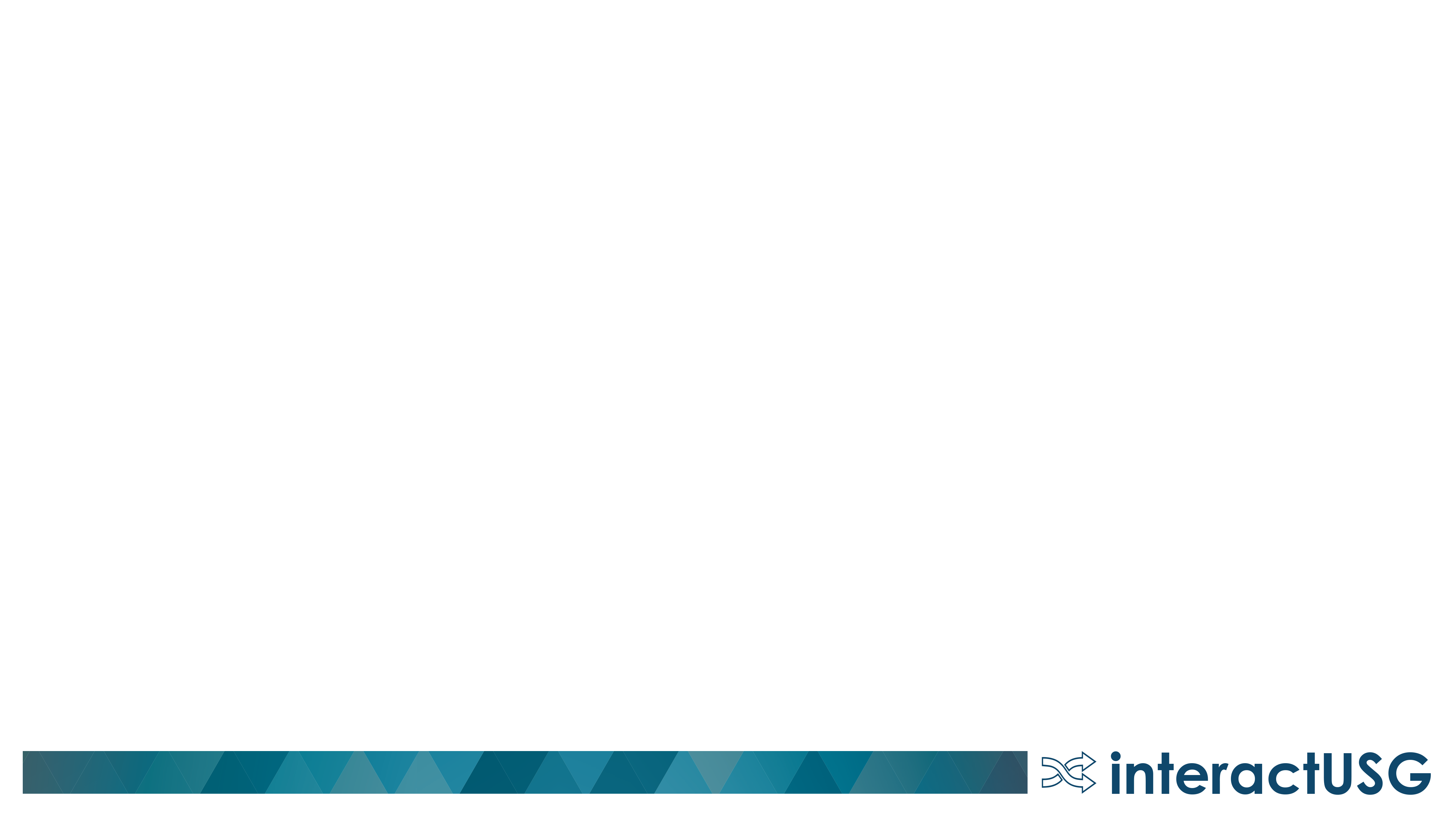 New Query BOR_EX_DESIGNATED_APPROVERS
Returns all employees with a Designated Approver. Available now in FPROD.
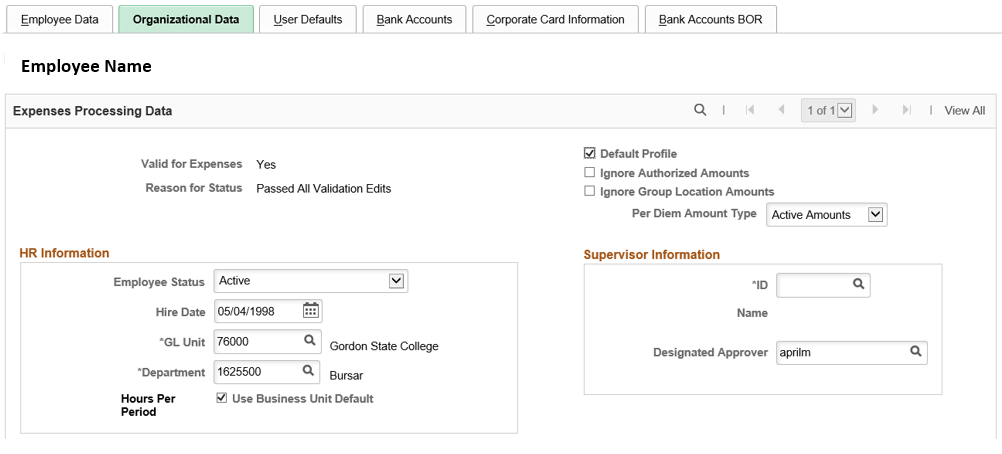 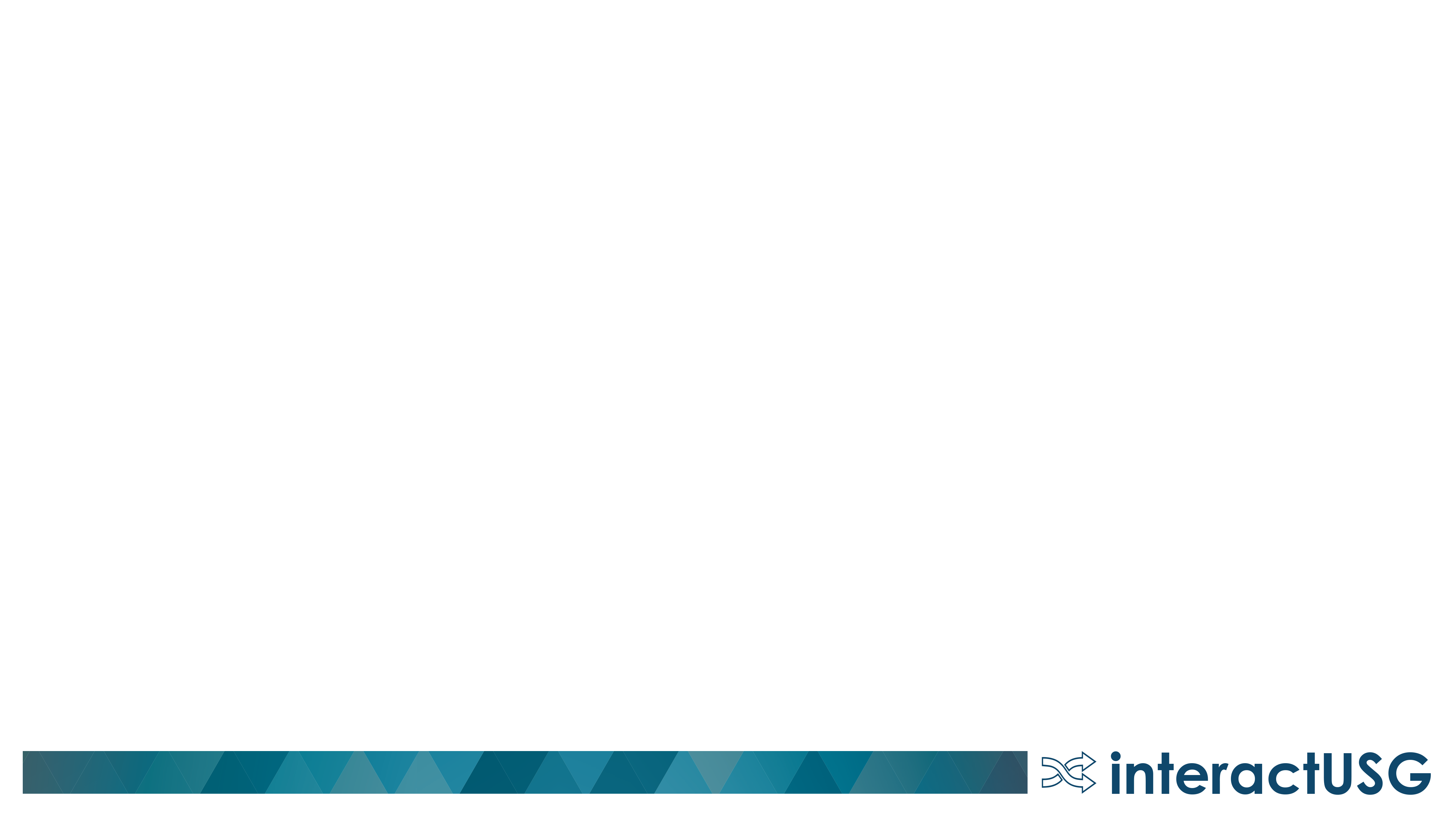 How does the process flow for Travel and Expense payments interact with Accounts Payable?
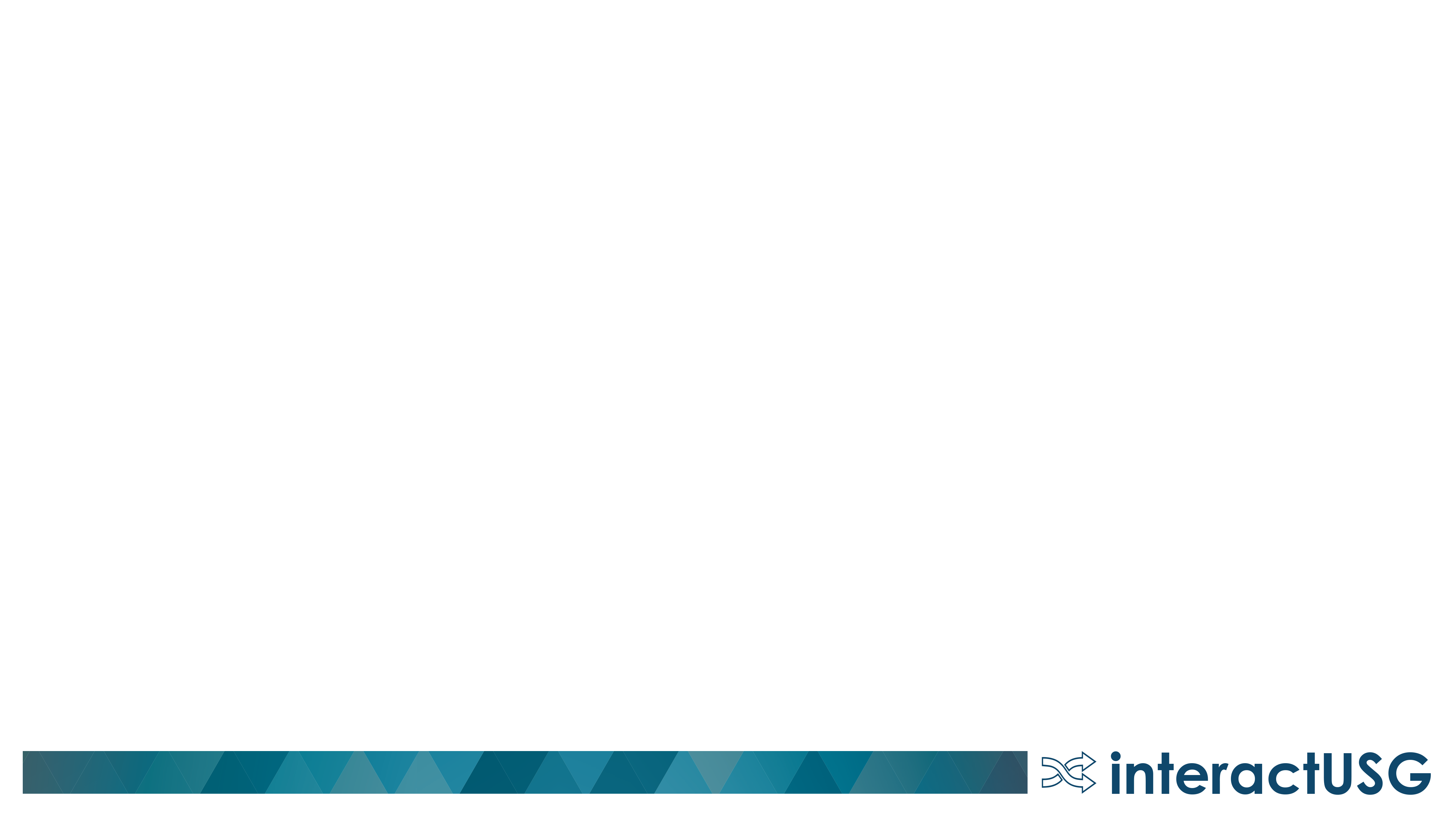 Expense Report Payment Process
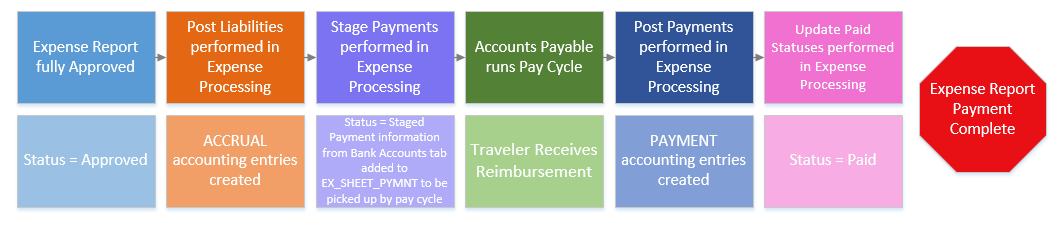 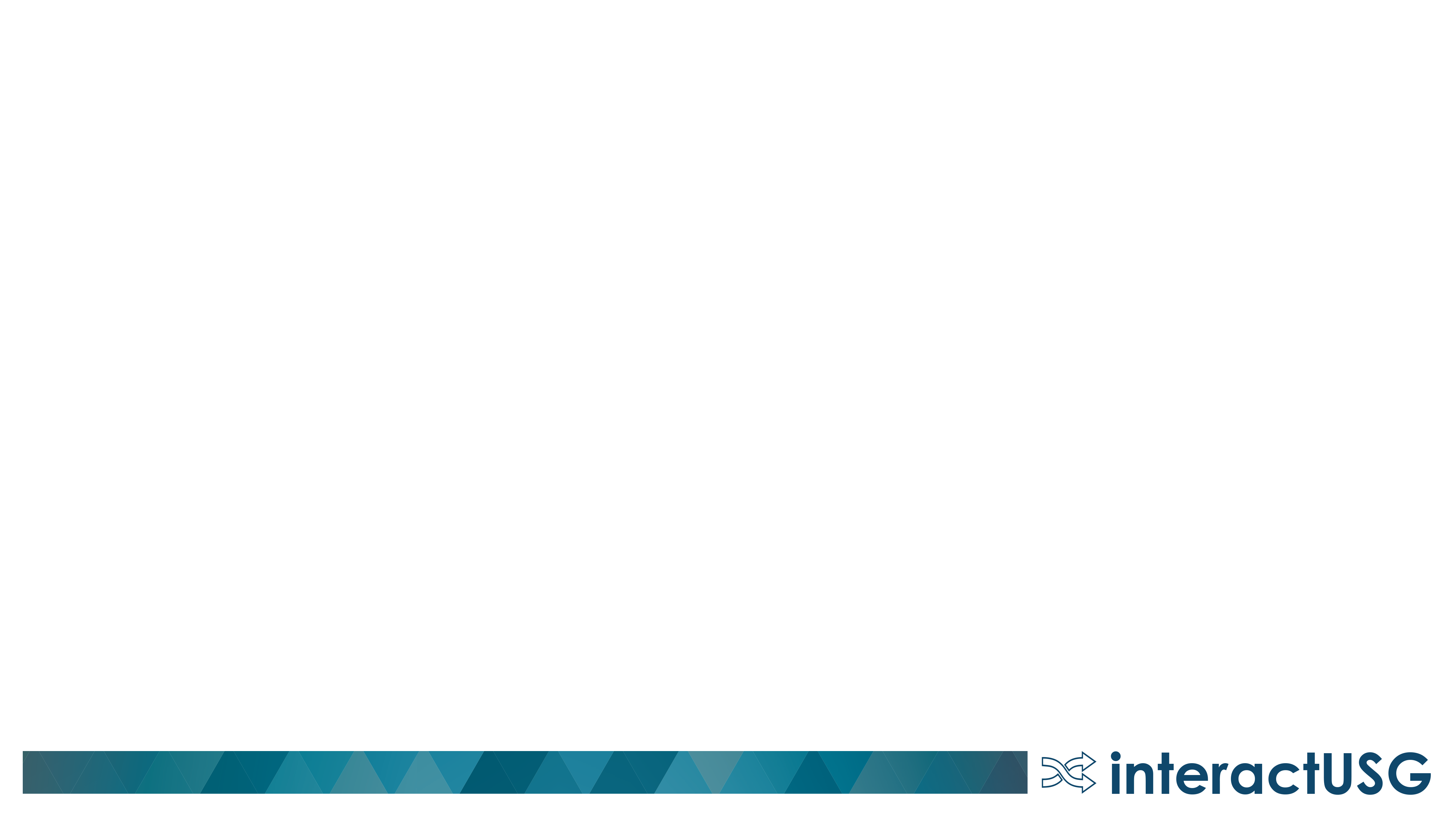 How to Void an Expense payment and reissue to a different bank account or as a check
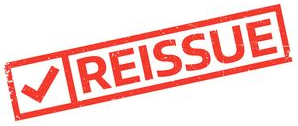 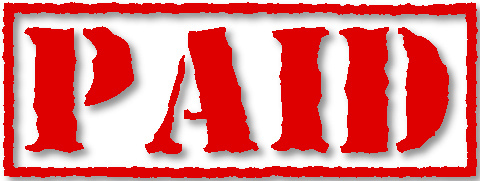 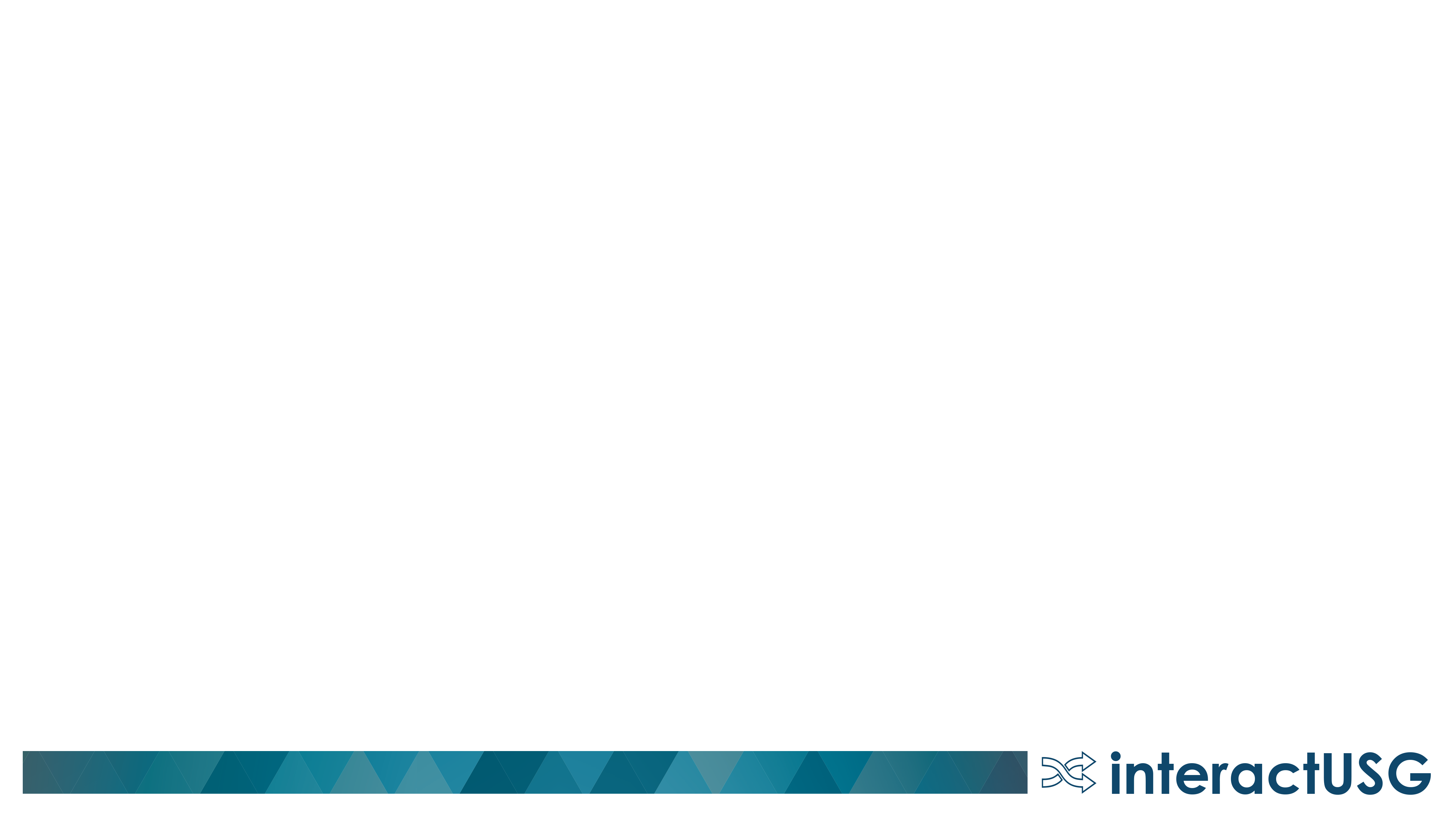 Expense Report Void/Reissue Payment Process
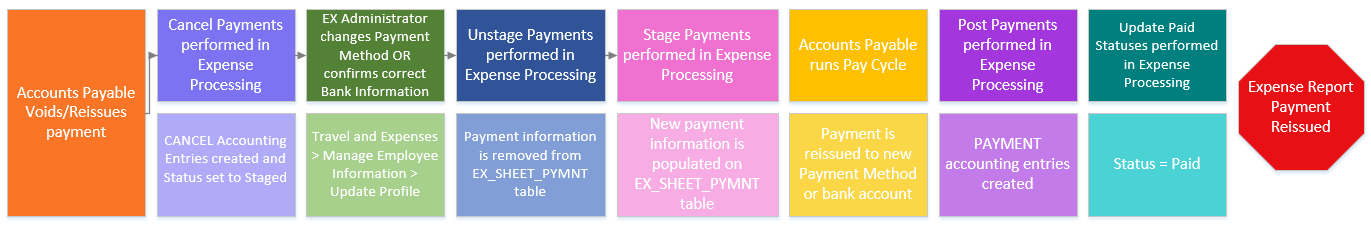 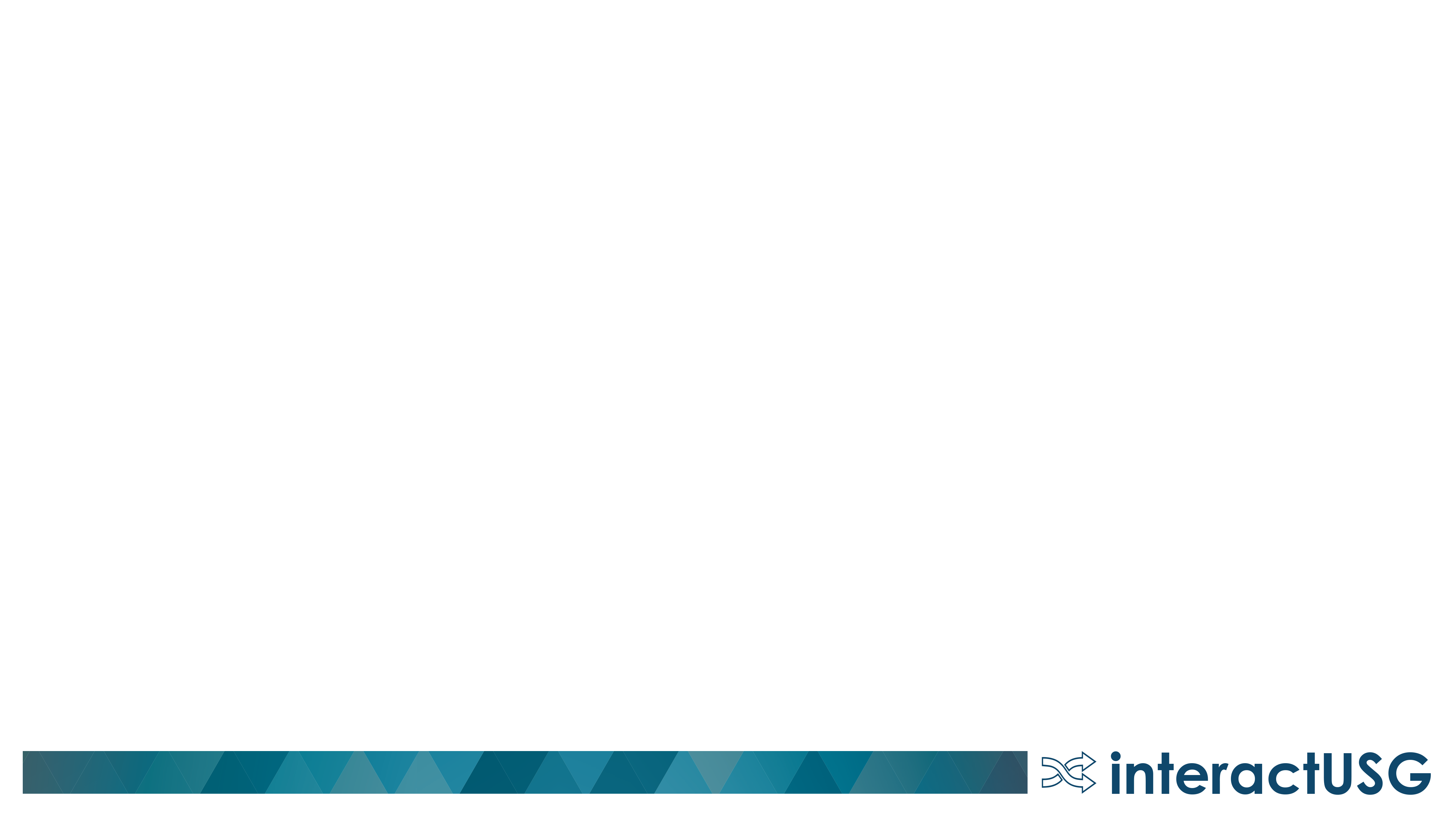 Accounts Payable Voids/Reissues Payment
Accounts Payable > Payments > Cancel/Void Payments > Payment Cancellation
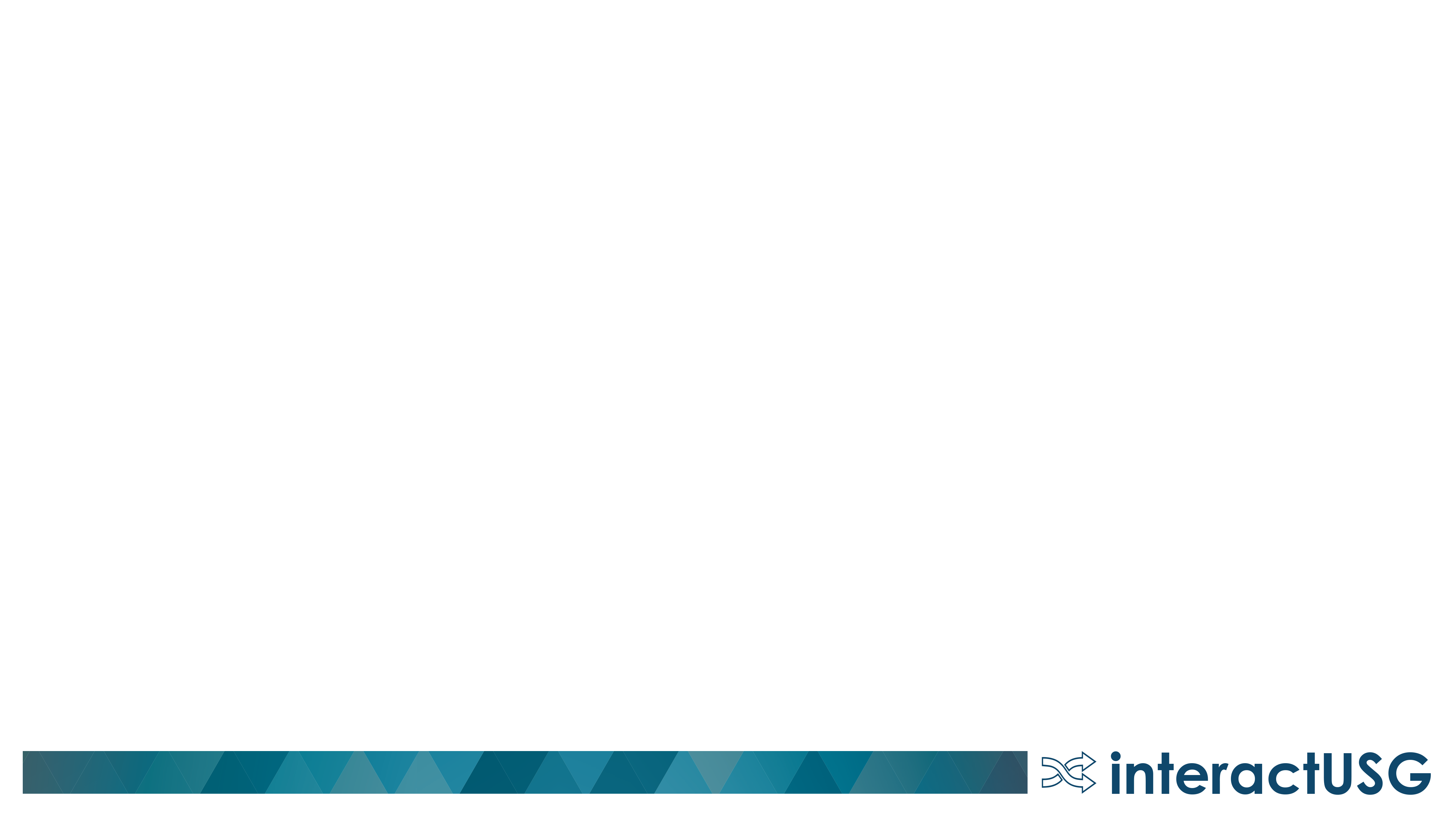 Run Cancel Payments in Expense Processing
Travel and Expenses > Process Expenses > Expense Processing
Status changes from Paid back to Staged
CANCEL accounting entries are created
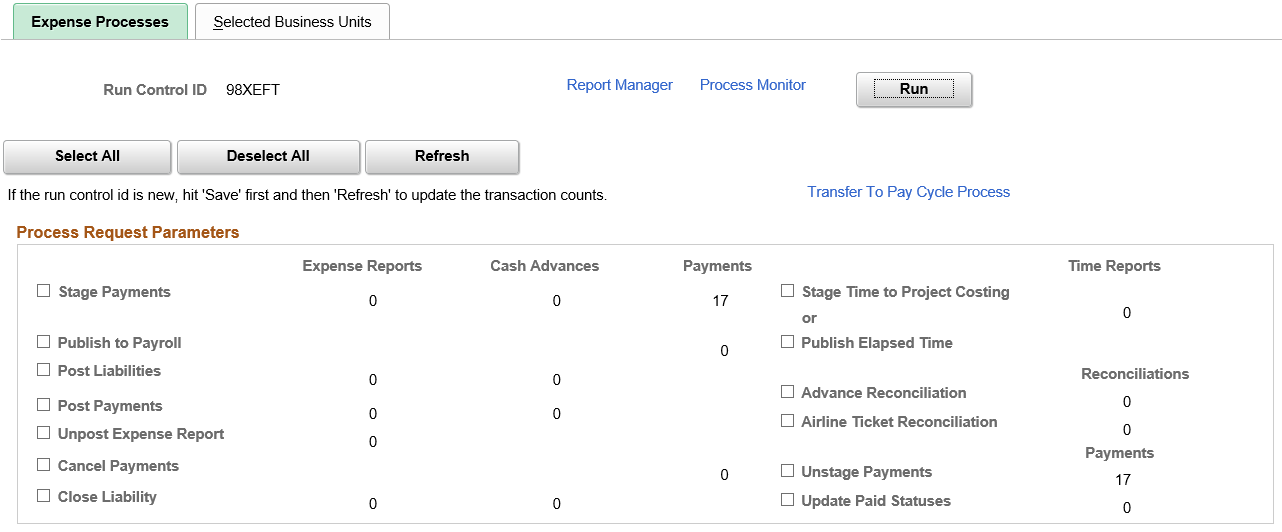 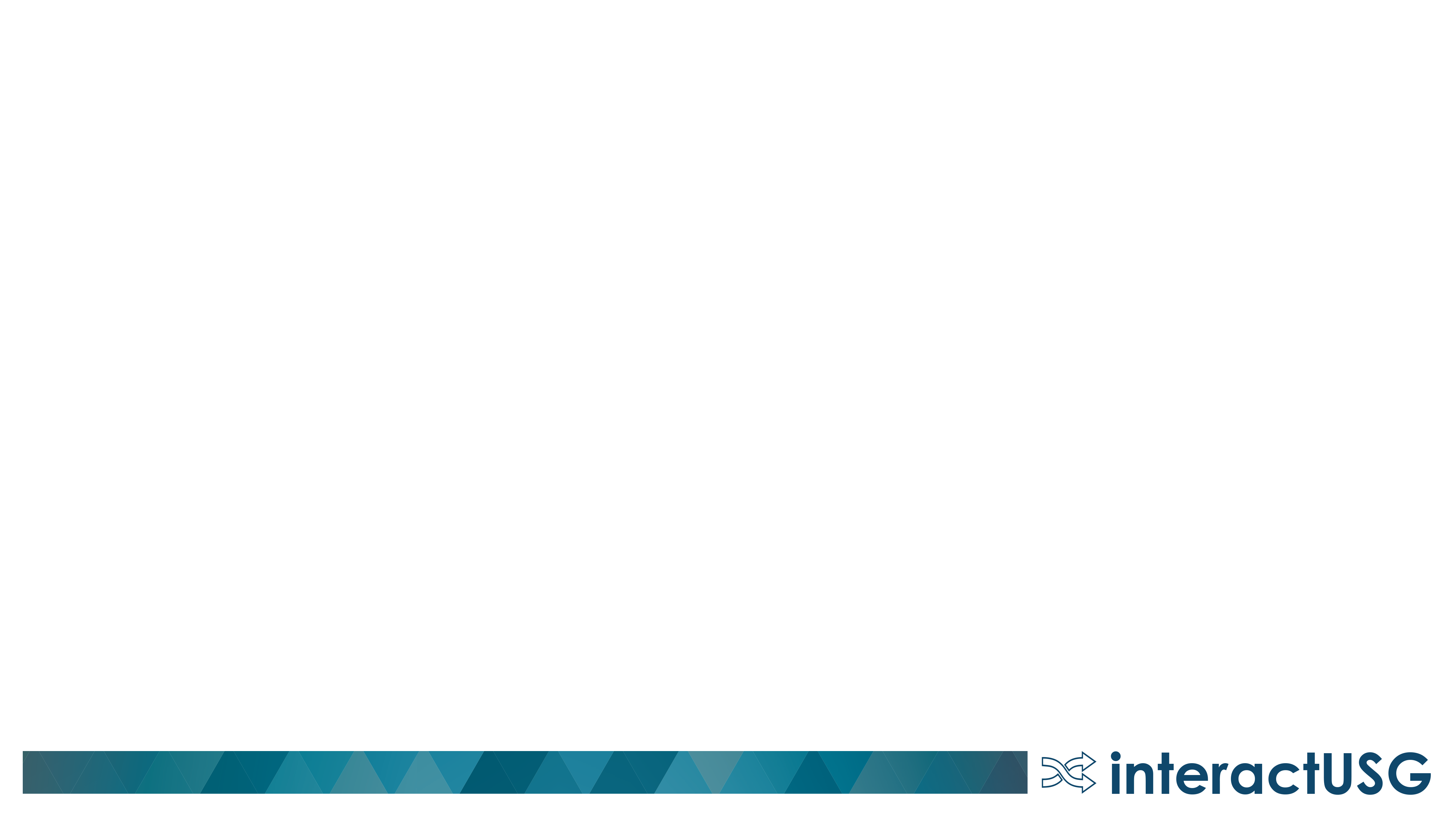 Expense Administrator changes Payment Method or confirms correct Bank Account
Travel and Expenses > Manage Employee Information > Update Profile

If switching to a System Check, change Payment Method to System Check
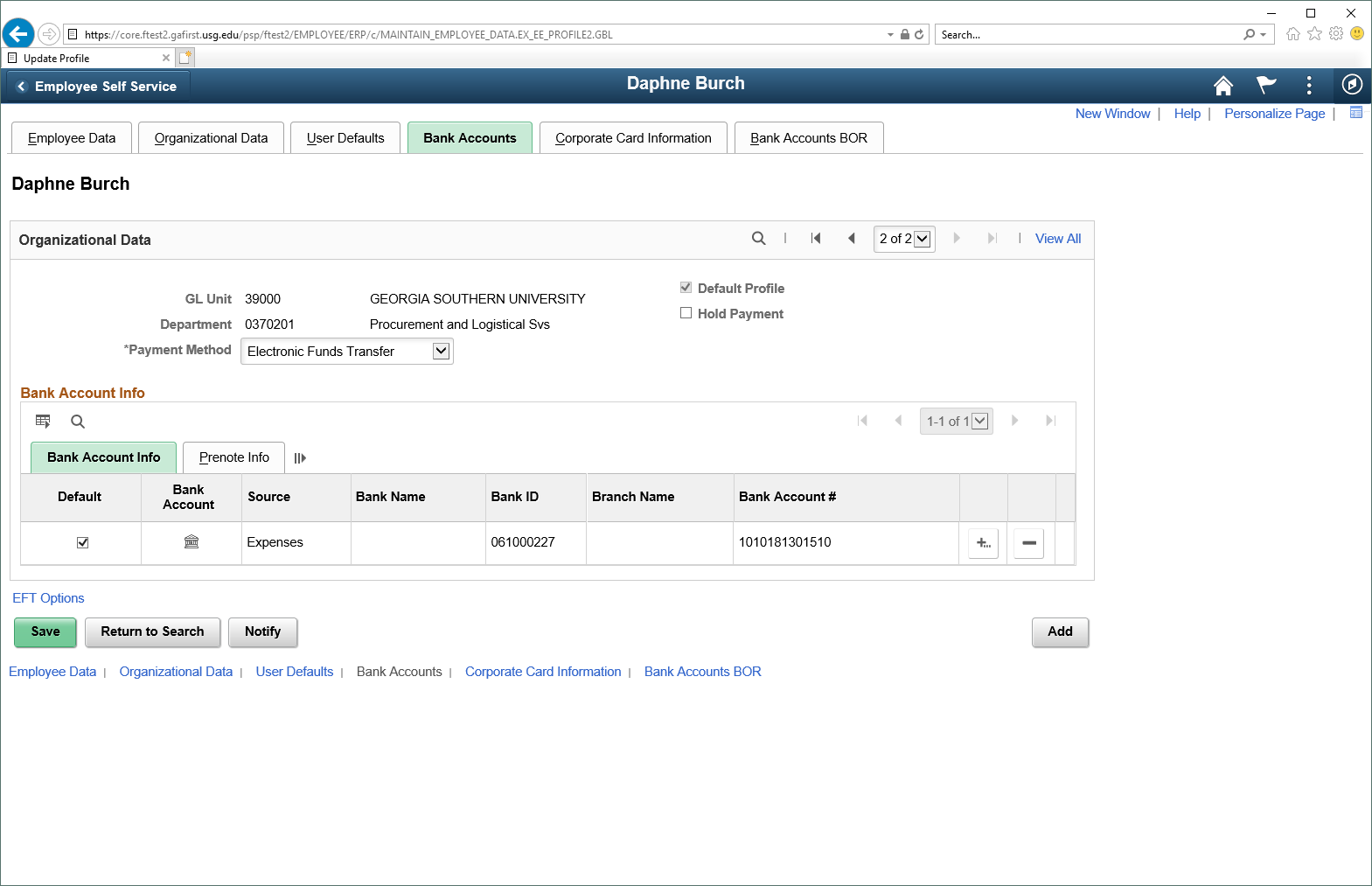 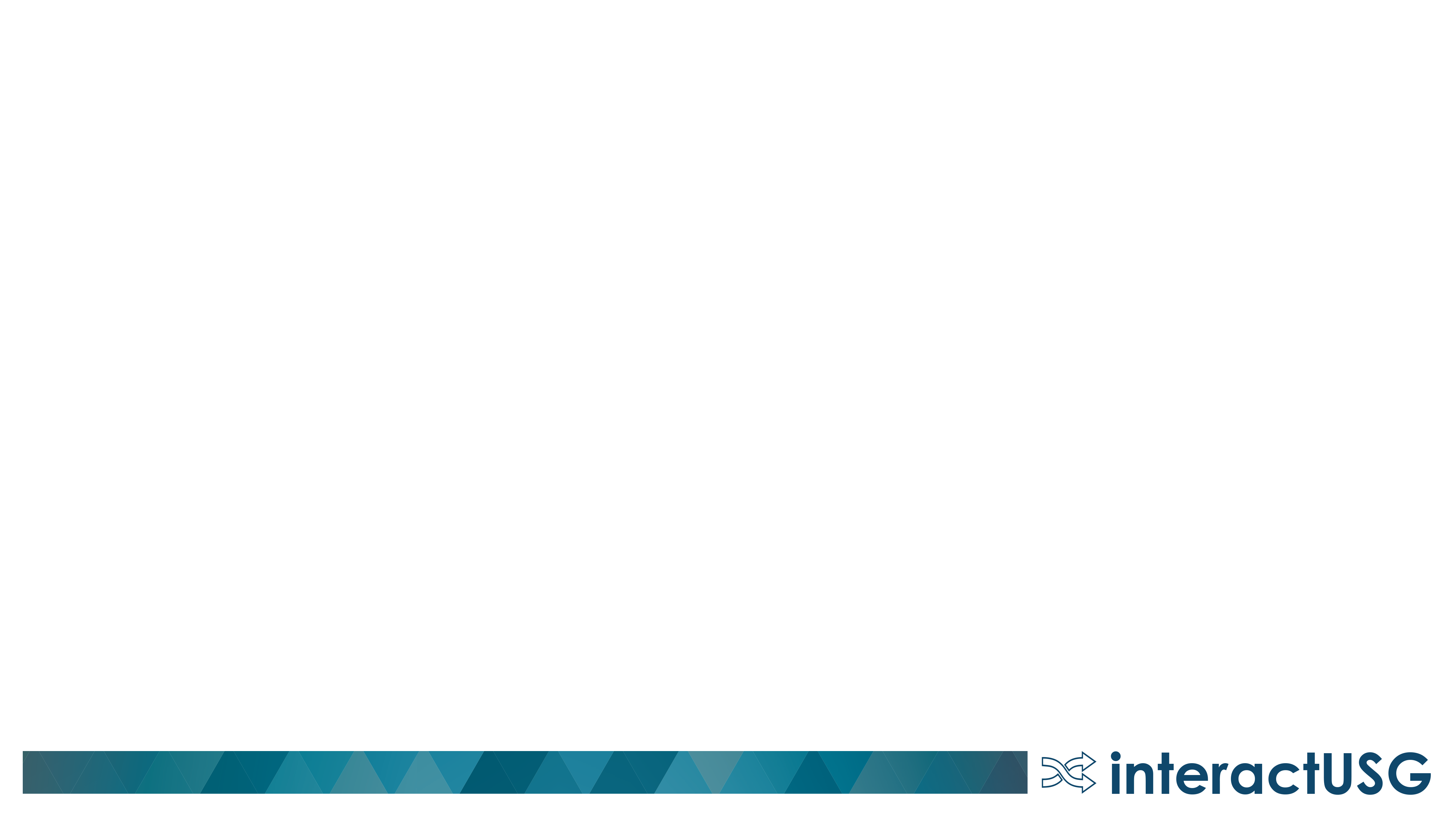 Expense Administrator changes Payment Method or confirms correct Bank Account
If issuing to a new bank account, verify the new account is present on the Bank Accounts tab
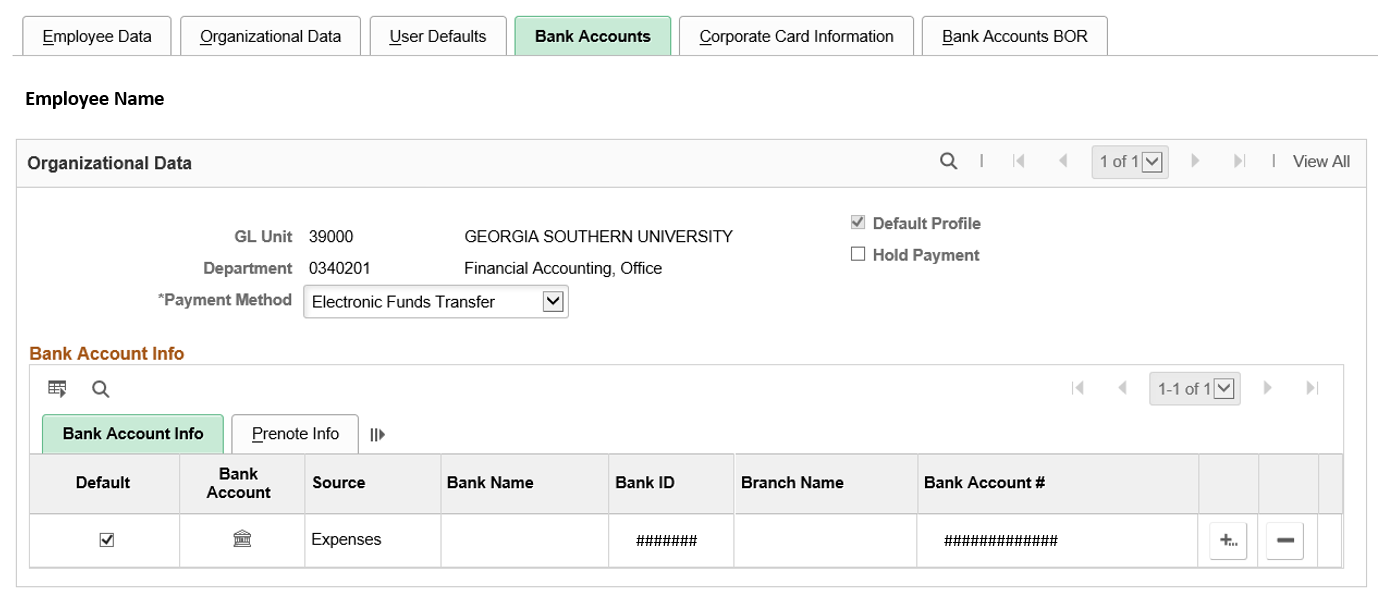 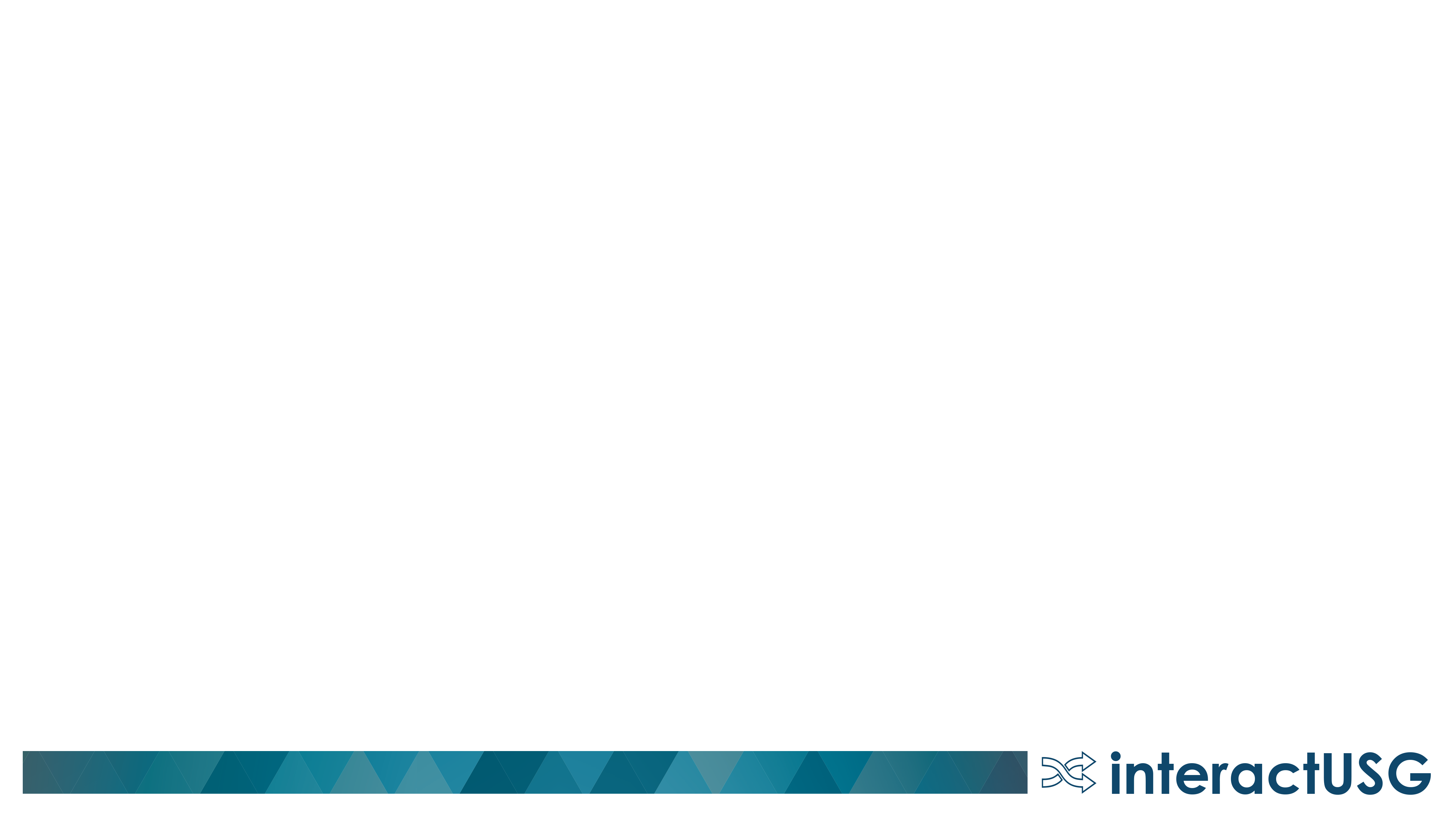 Run Unstage Payments
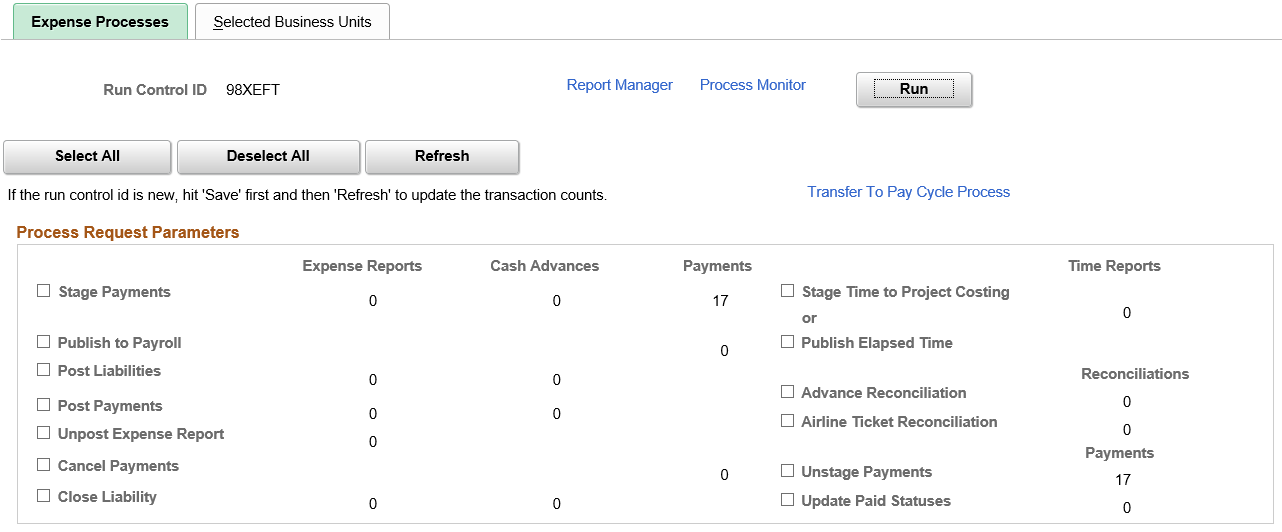 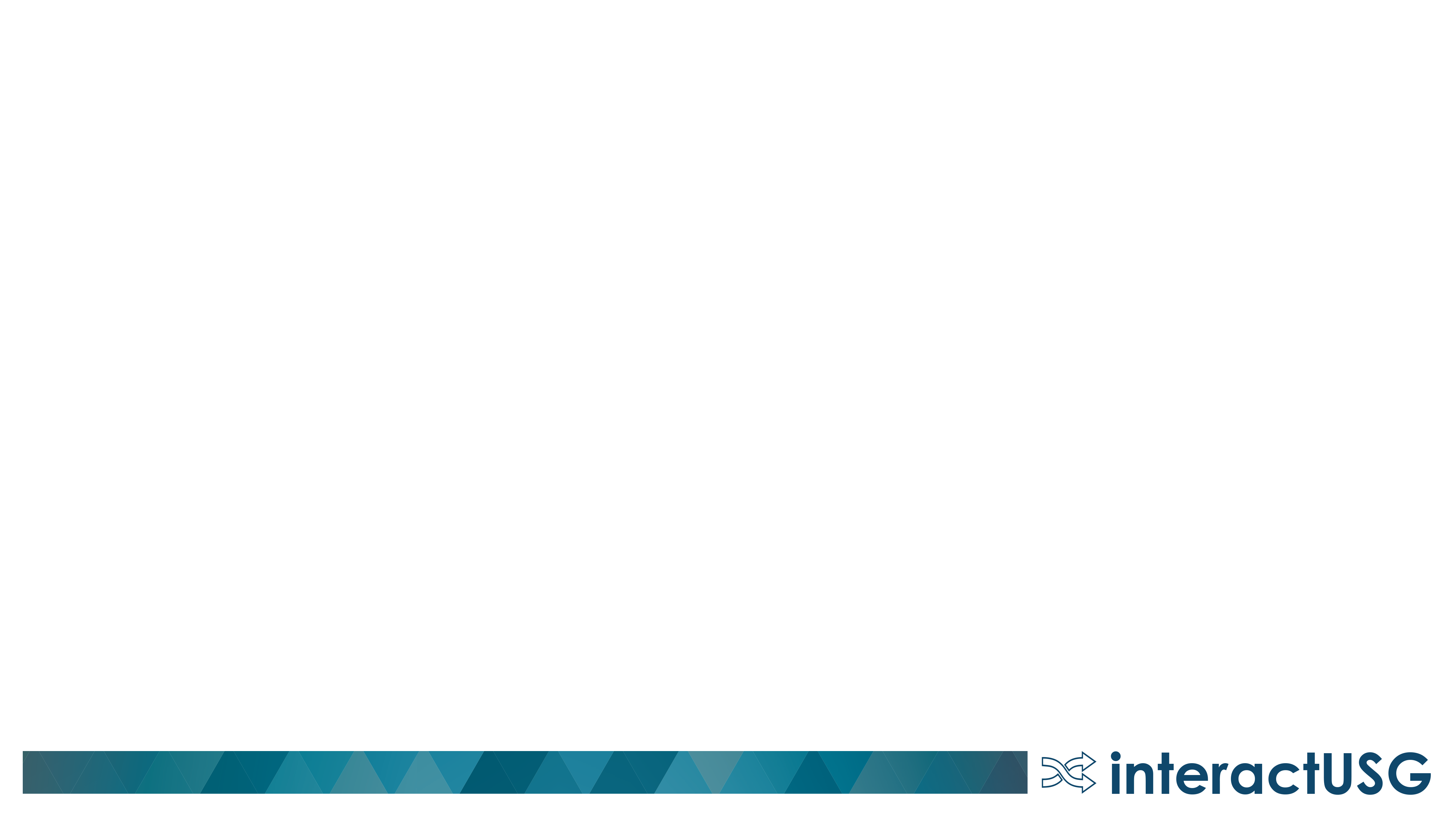 Run Stage Payments
Stage Payments creates NEW payment information so your Expense payment will generate to the new bank account or as a System Check
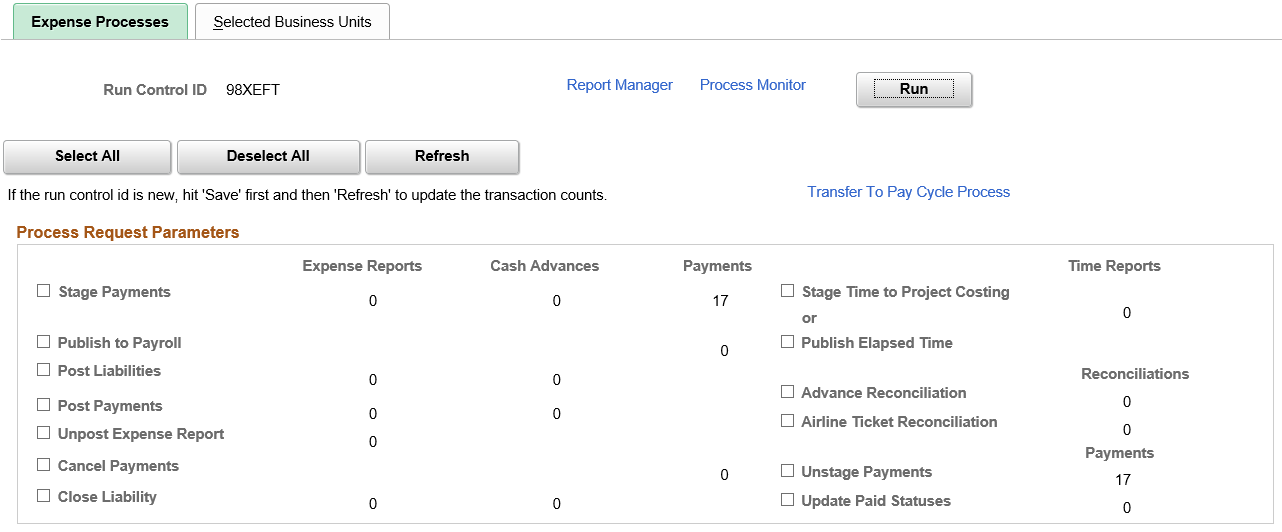 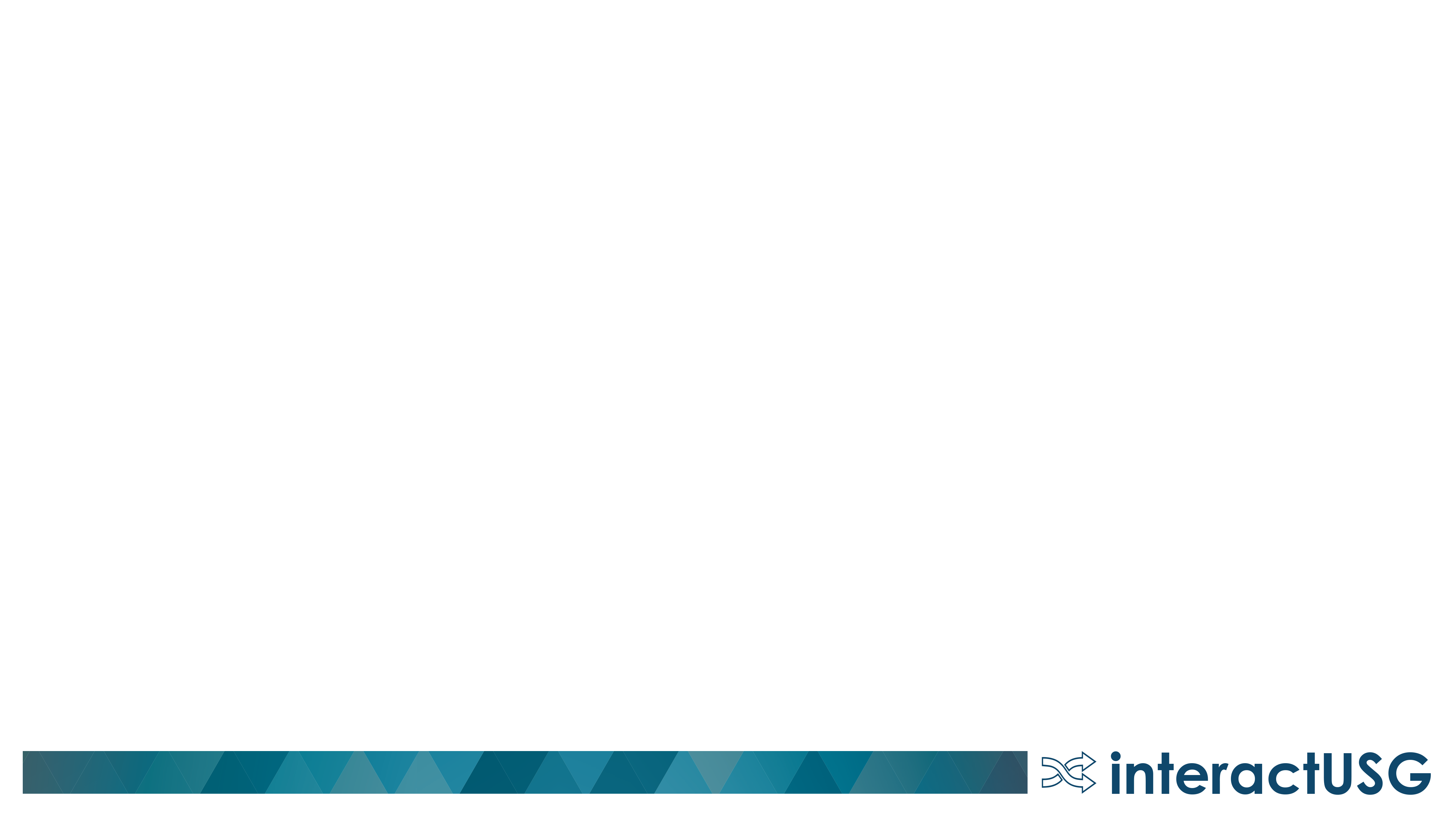 Accounts Payable Runs Pay Cycle and reissued payment is generated
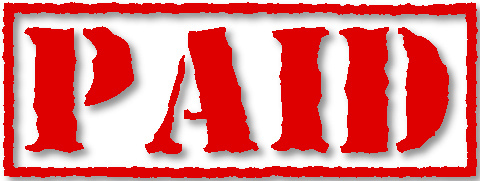 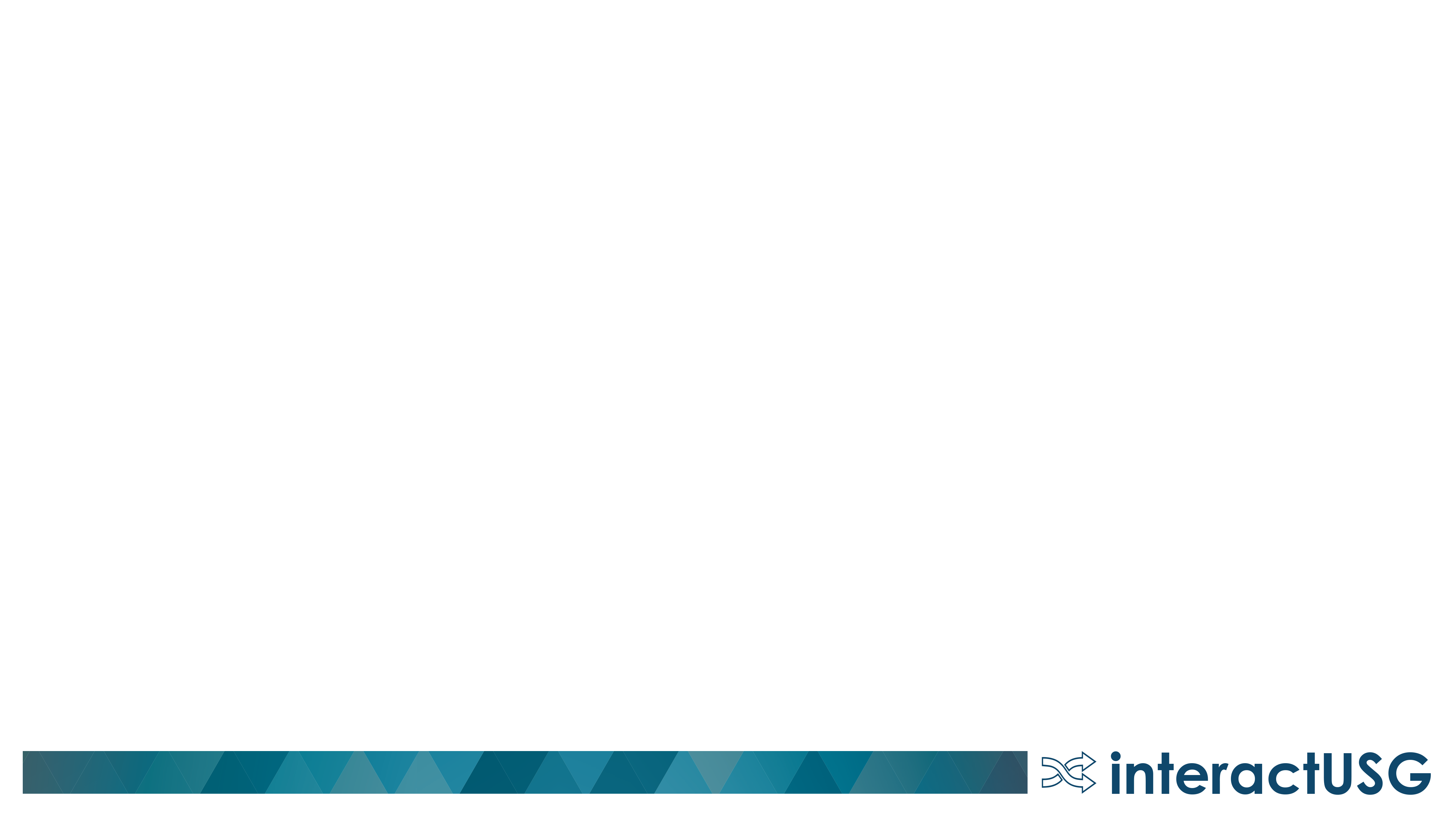 BOR_EX_DUE and the Trial Register Report
Occasional instances of employees not showing on the BOR_EX_DUE query or the Trial Register Report

Run BOR_AP_PAYMENT_REGISTER query and see if they display

Report to ITS




What supporting documentation do you use for your pay cycles?
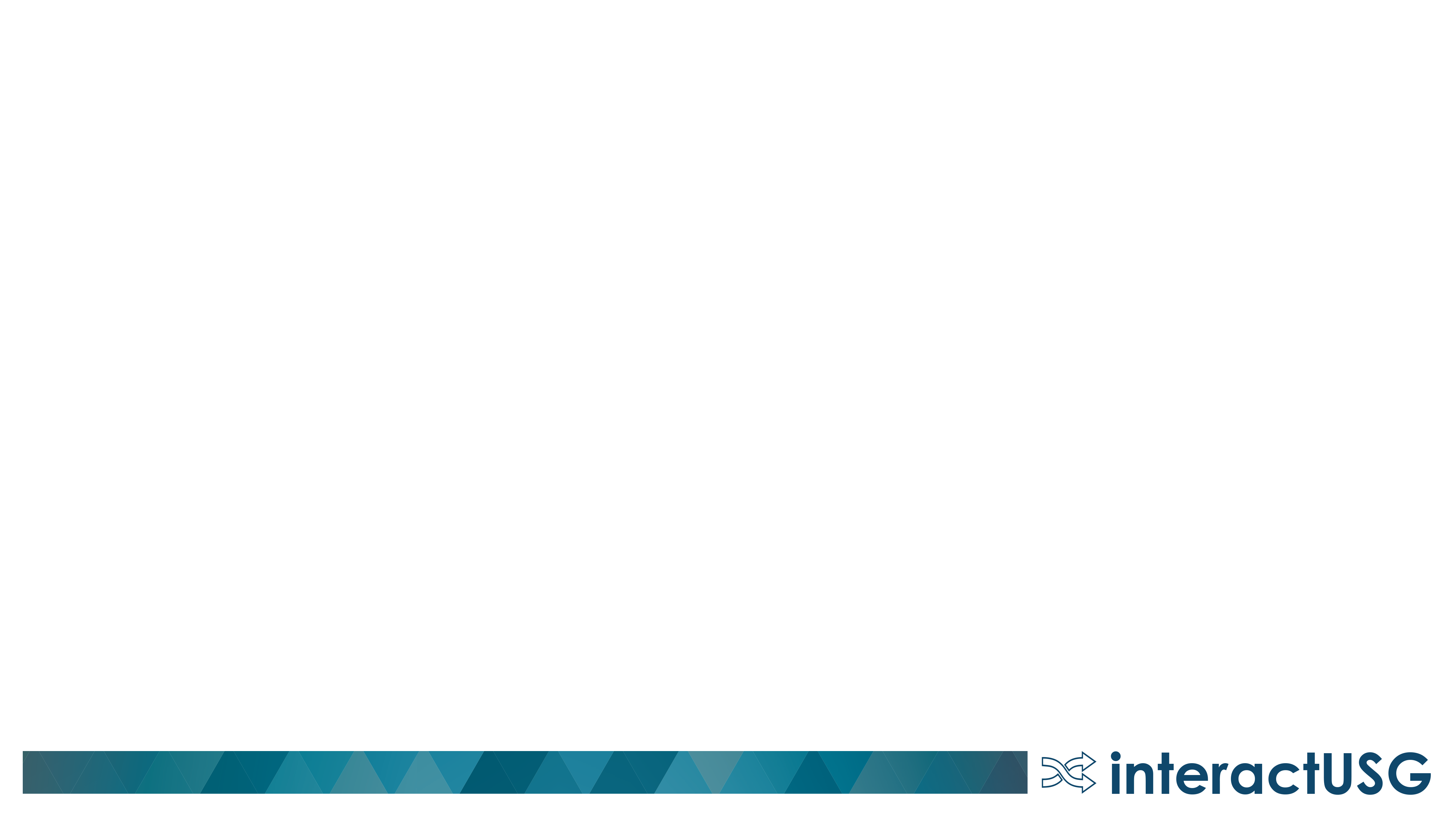 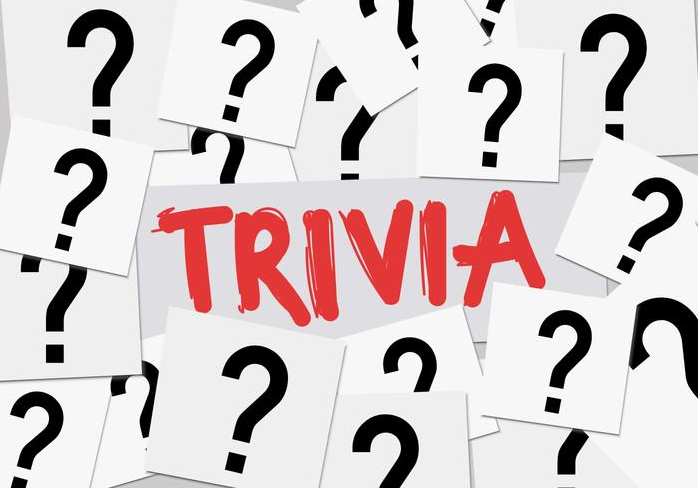 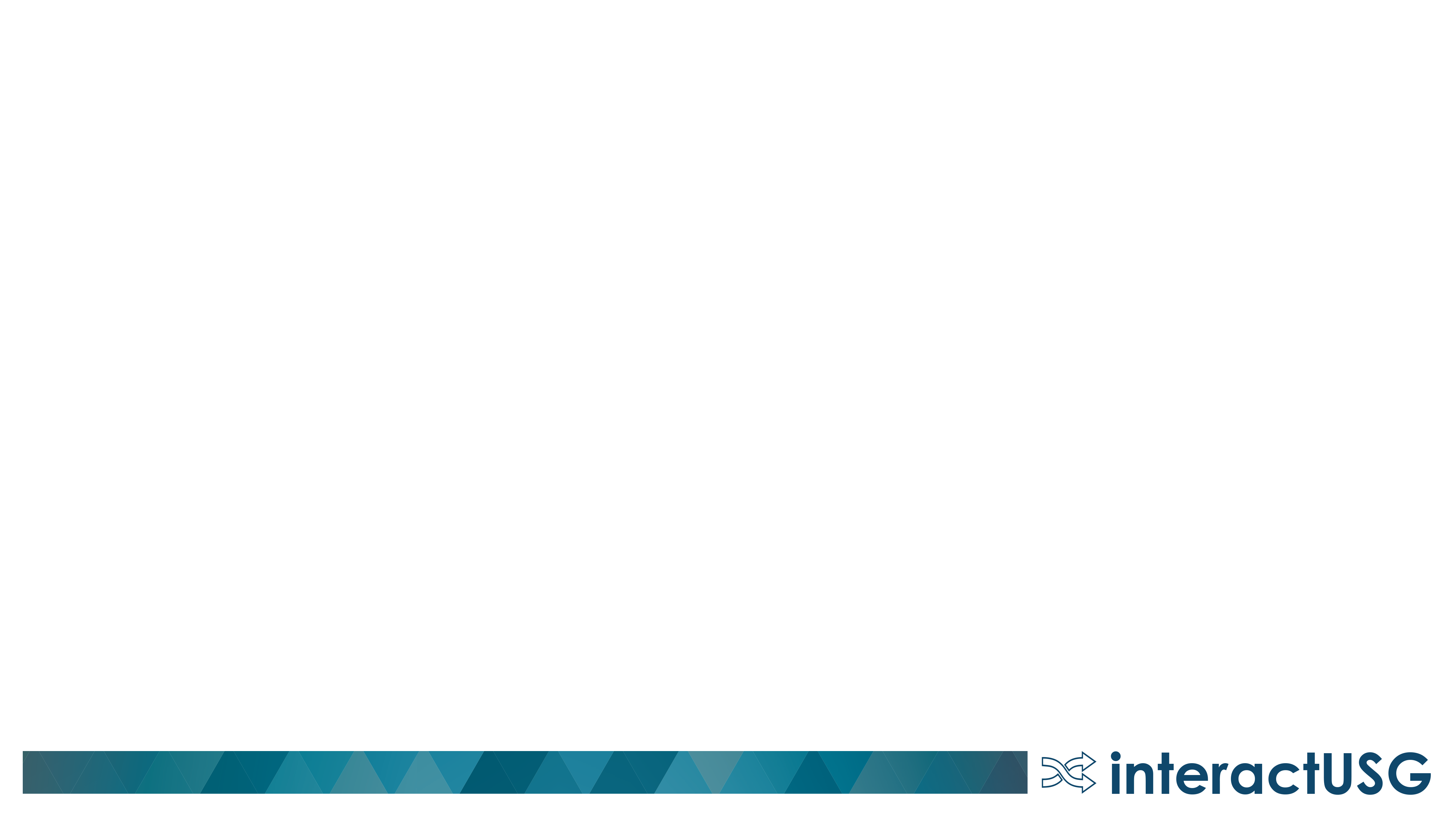 What status must an Expense Report or Cash Advance be in to successfully pick up in a pay cycle?
Approved
Staged
Submitted
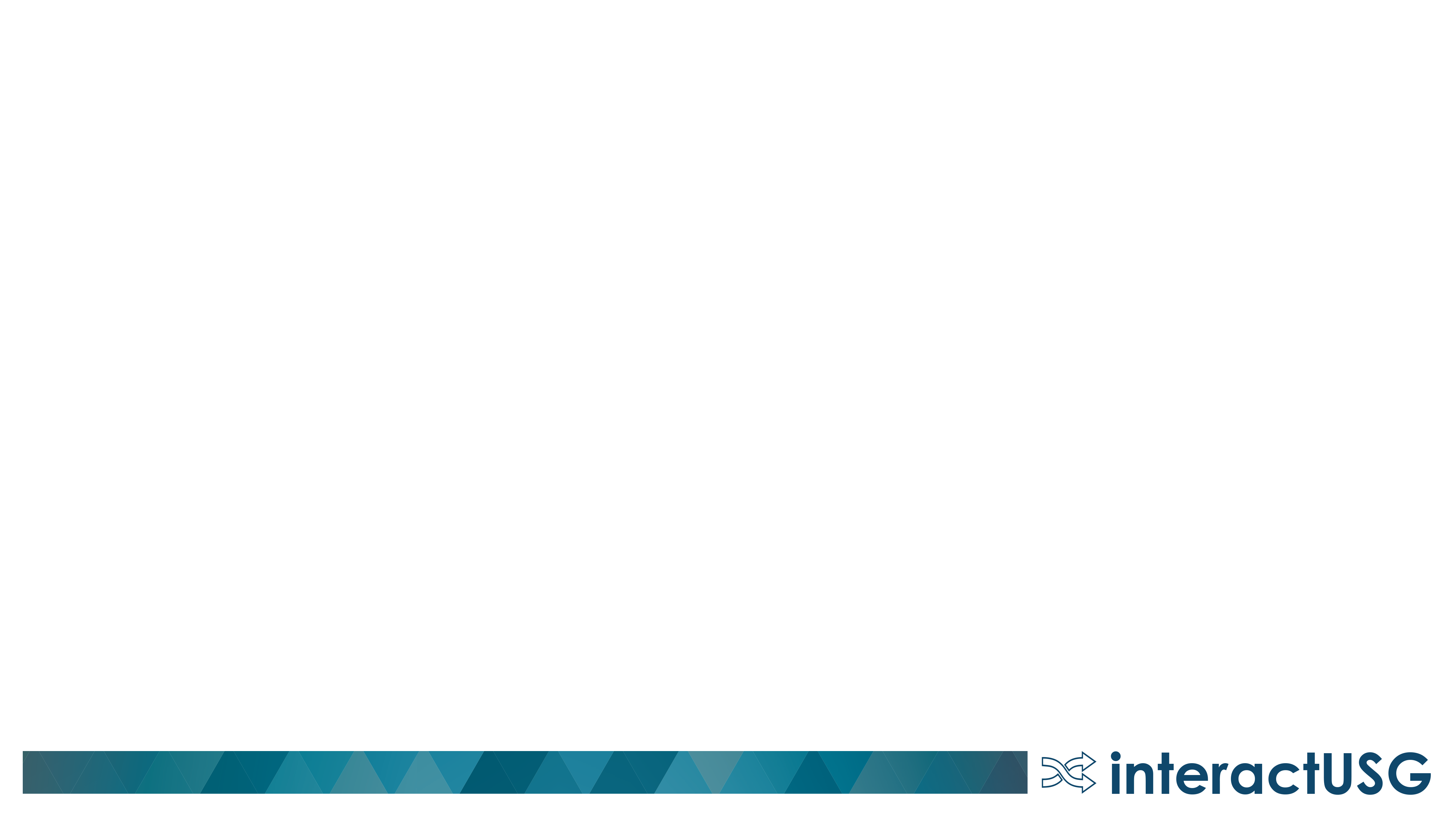 What status must an Expense Report or Cash Advance be in to successfully pick up in a pay cycle?
Approved
Staged
Submitted
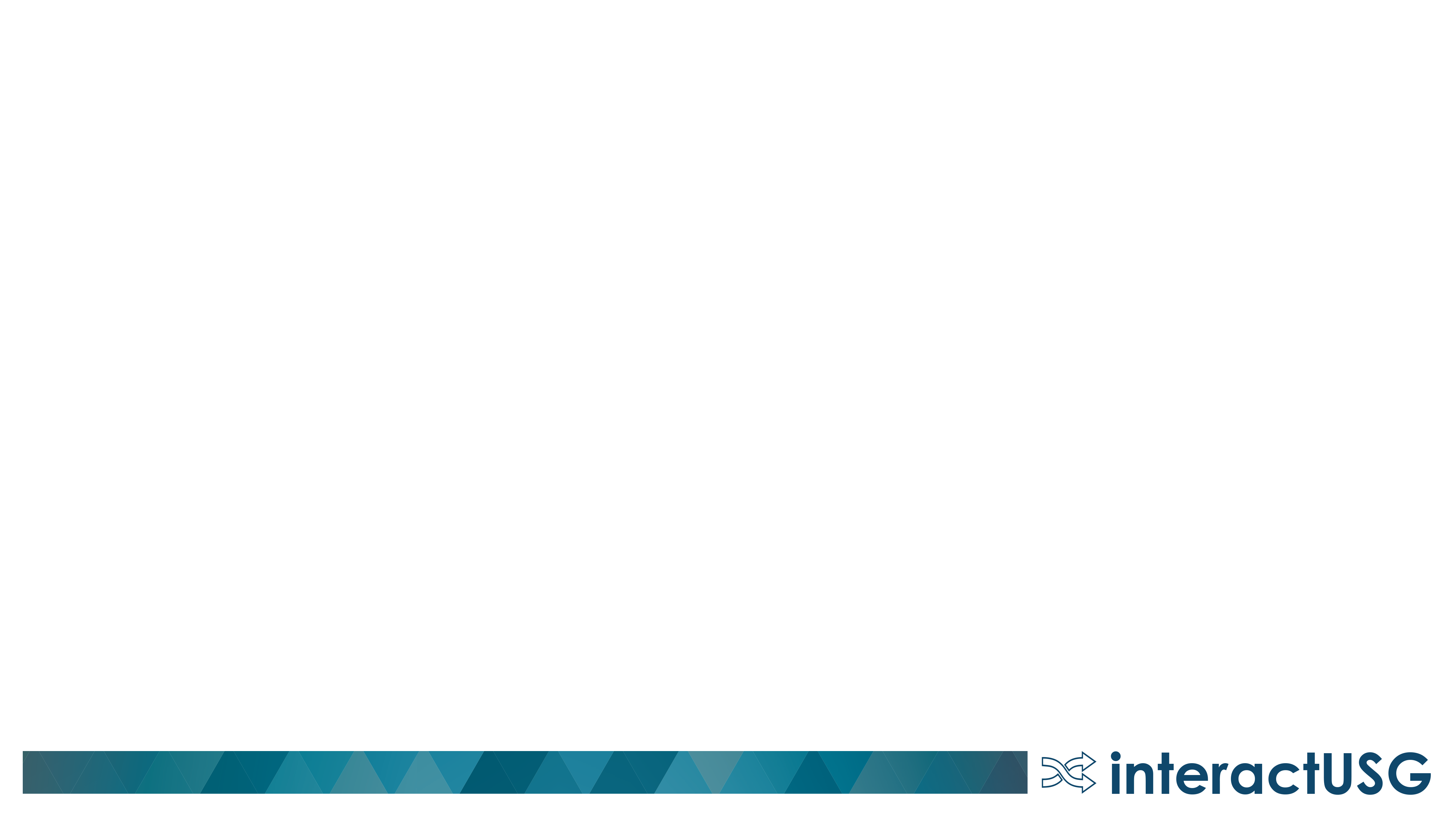 Once Accounts Payable Voids/Reissues an Expense payment, what must be done in Expense Processing to re-stage the transaction so it will reissue in another pay cycle?
Run Cancel Payments	        
Run Stage Payment
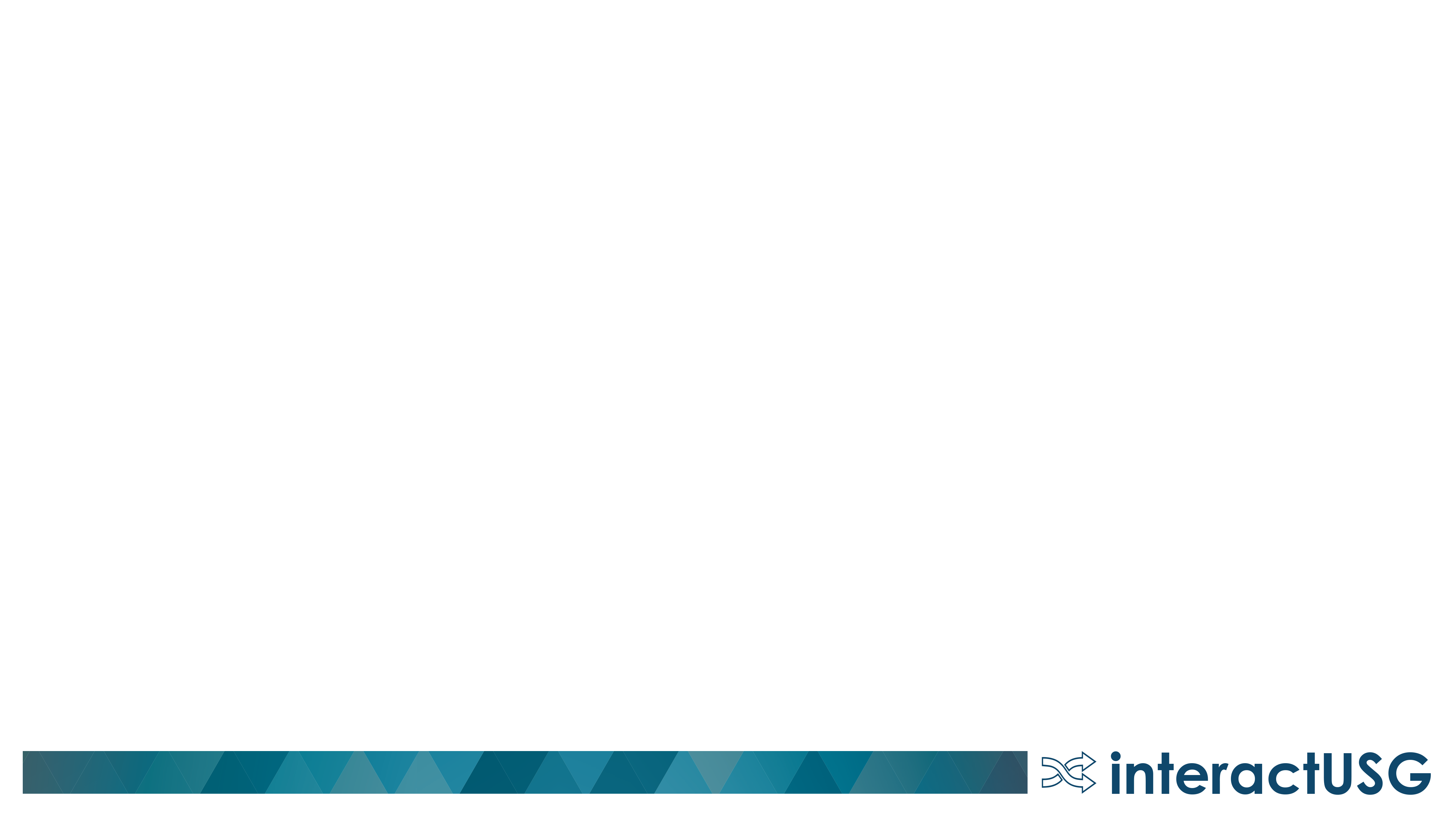 Once Accounts Payable Voids/Reissues an Expense payment, what must be done in Expense Processing to re-stage the transaction so it will reissue in another pay cycle?
Run Cancel Payments	        
Run Stage Payment
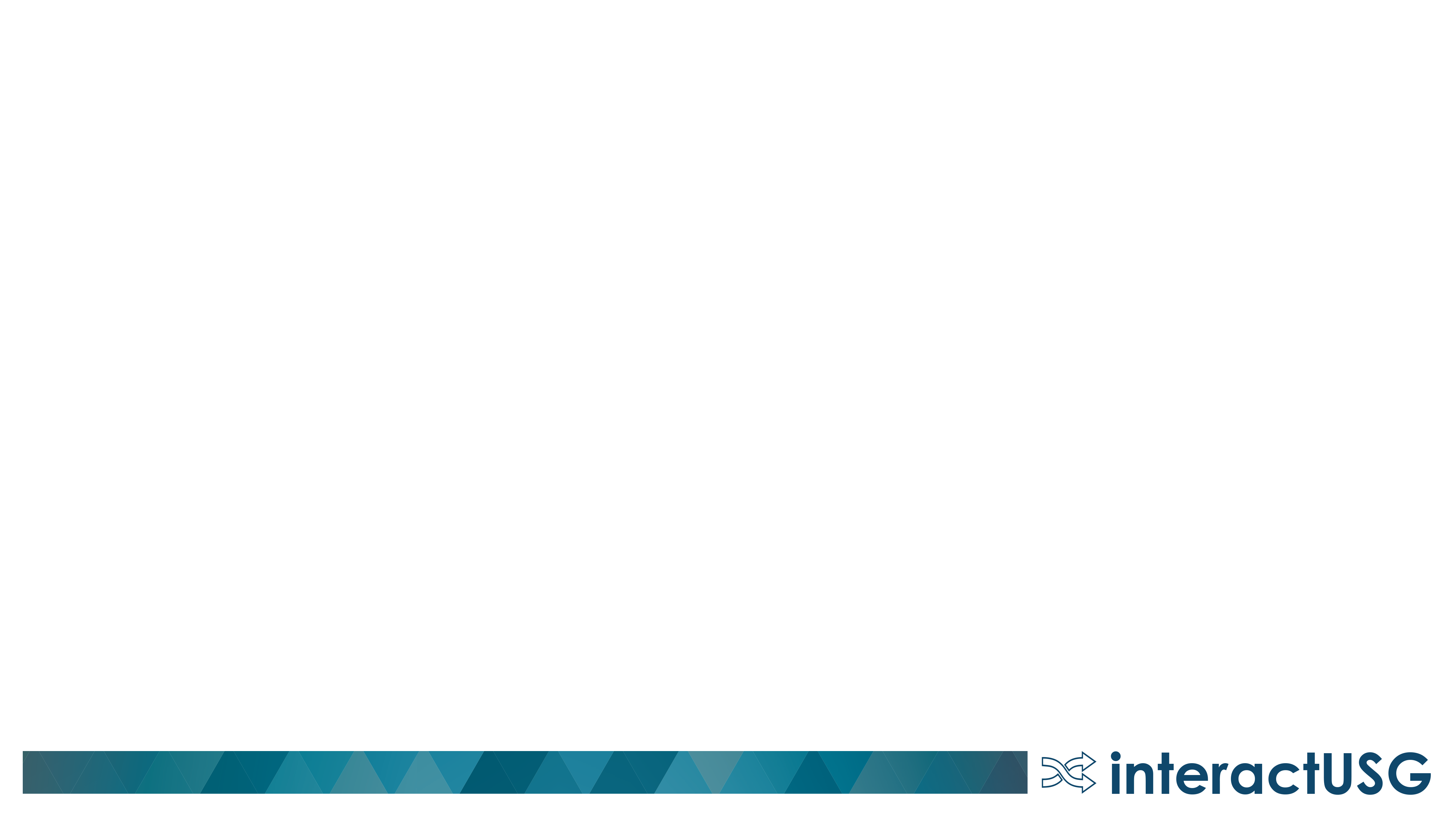 In order to change the payment method of an Expense payment, after Accounts Payable Voids/Reissues and Cancel Payments is run in Expense Processing, the payment must be unstaged and then restaged.
True
False
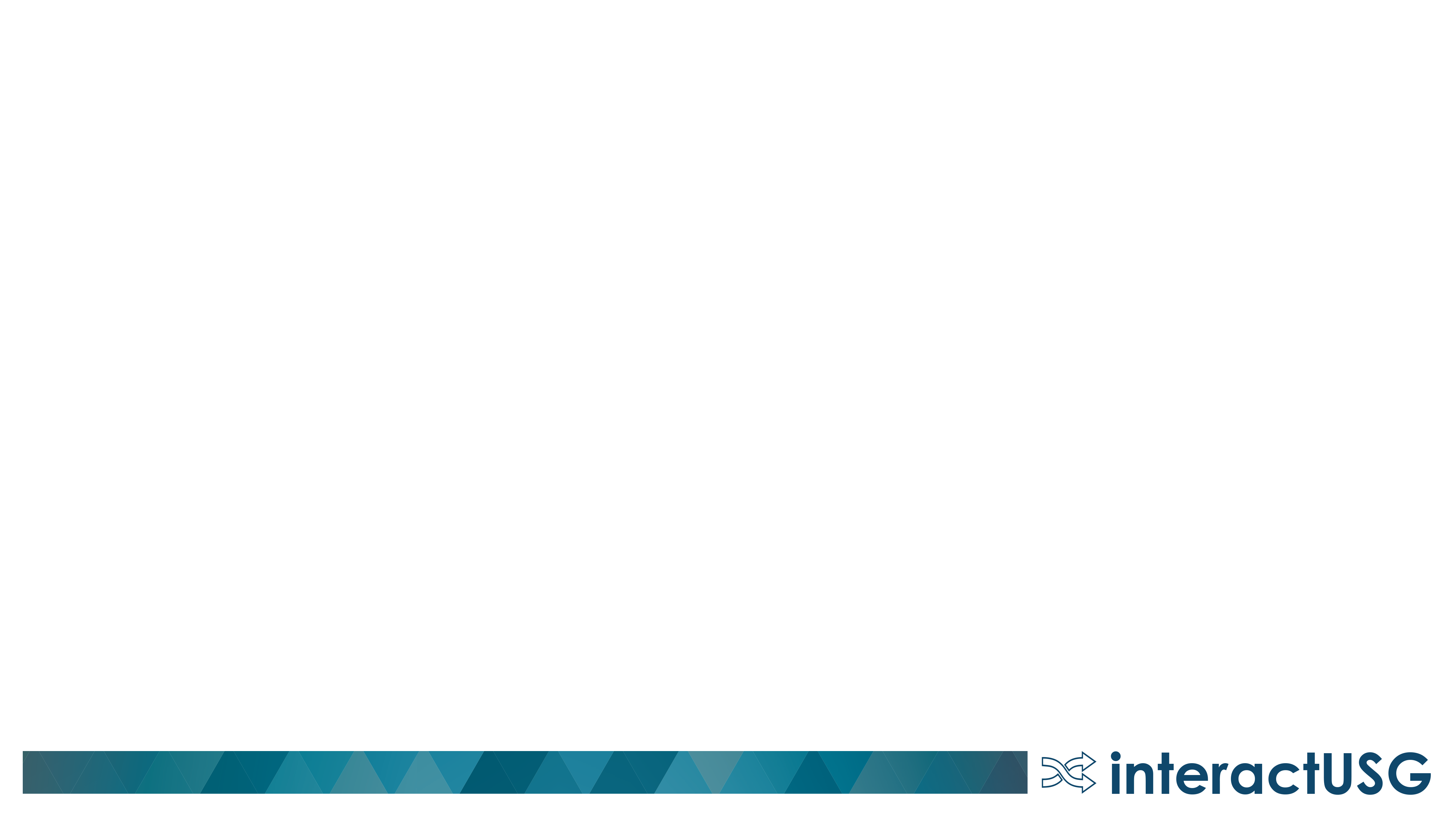 In order to change the payment method of an Expense payment, after Accounts Payable Voids/Reissues and Cancel Payments is run in Expense Processing, the payment must be unstaged and then restaged.
True
False
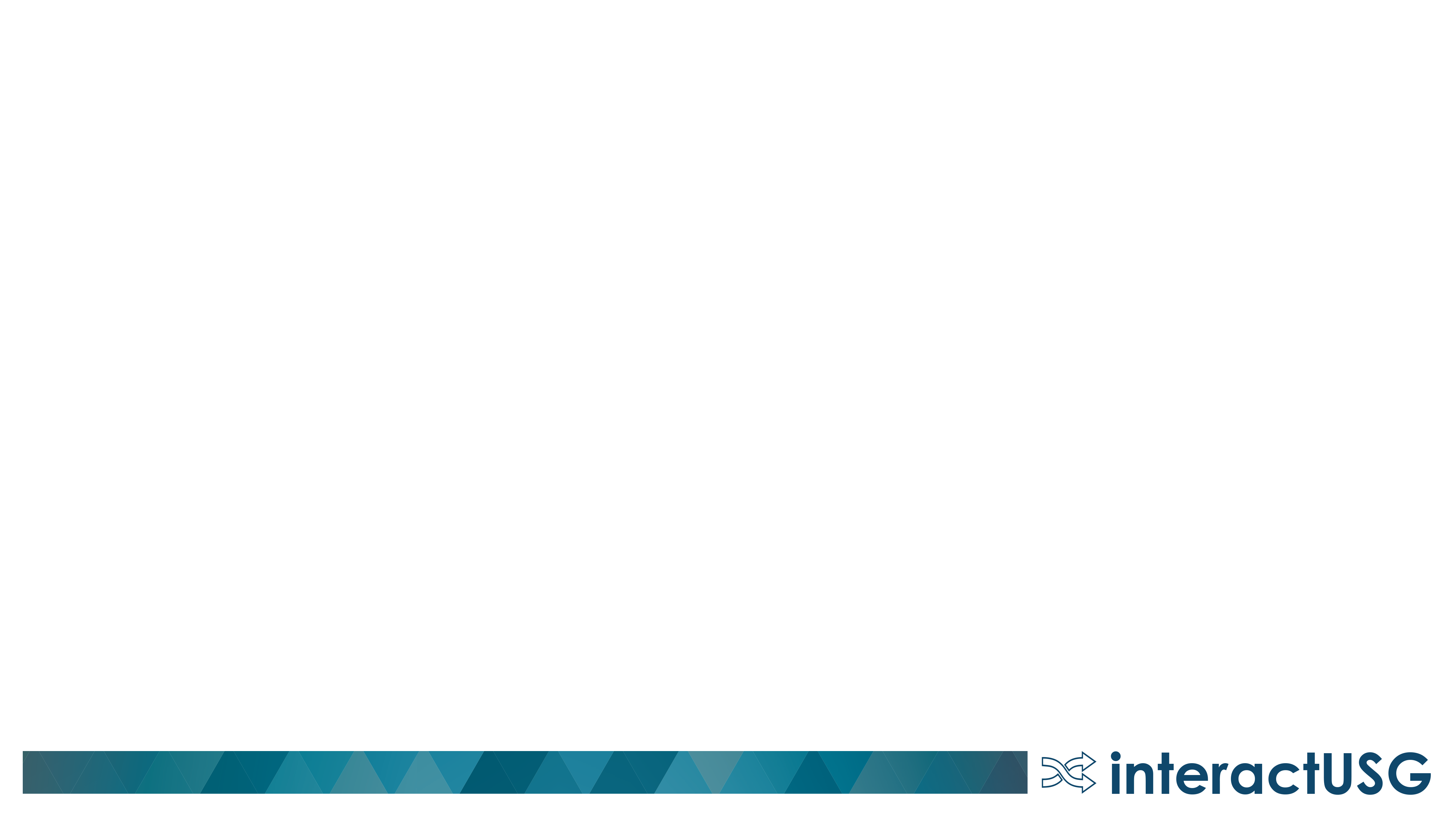 Questions?